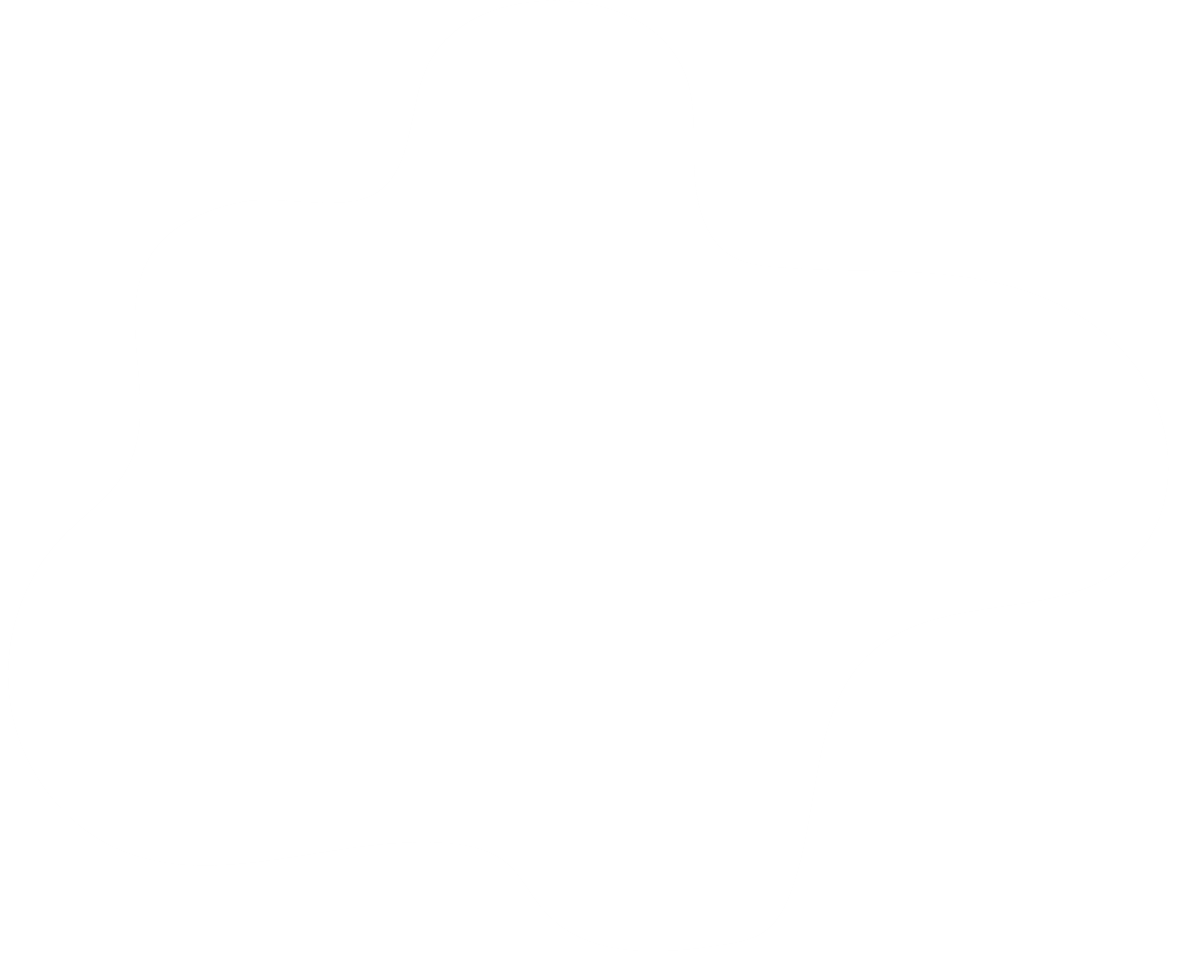 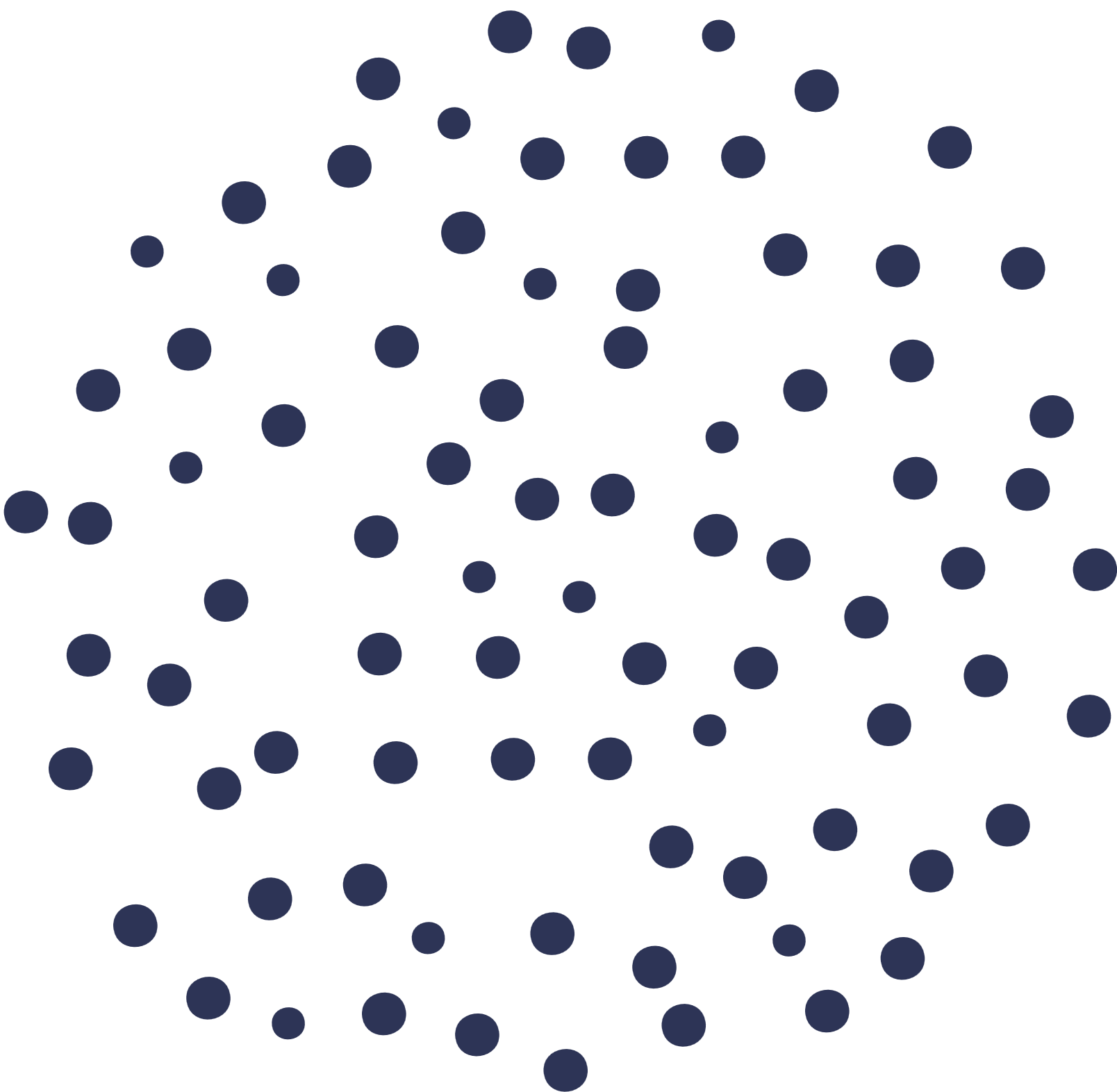 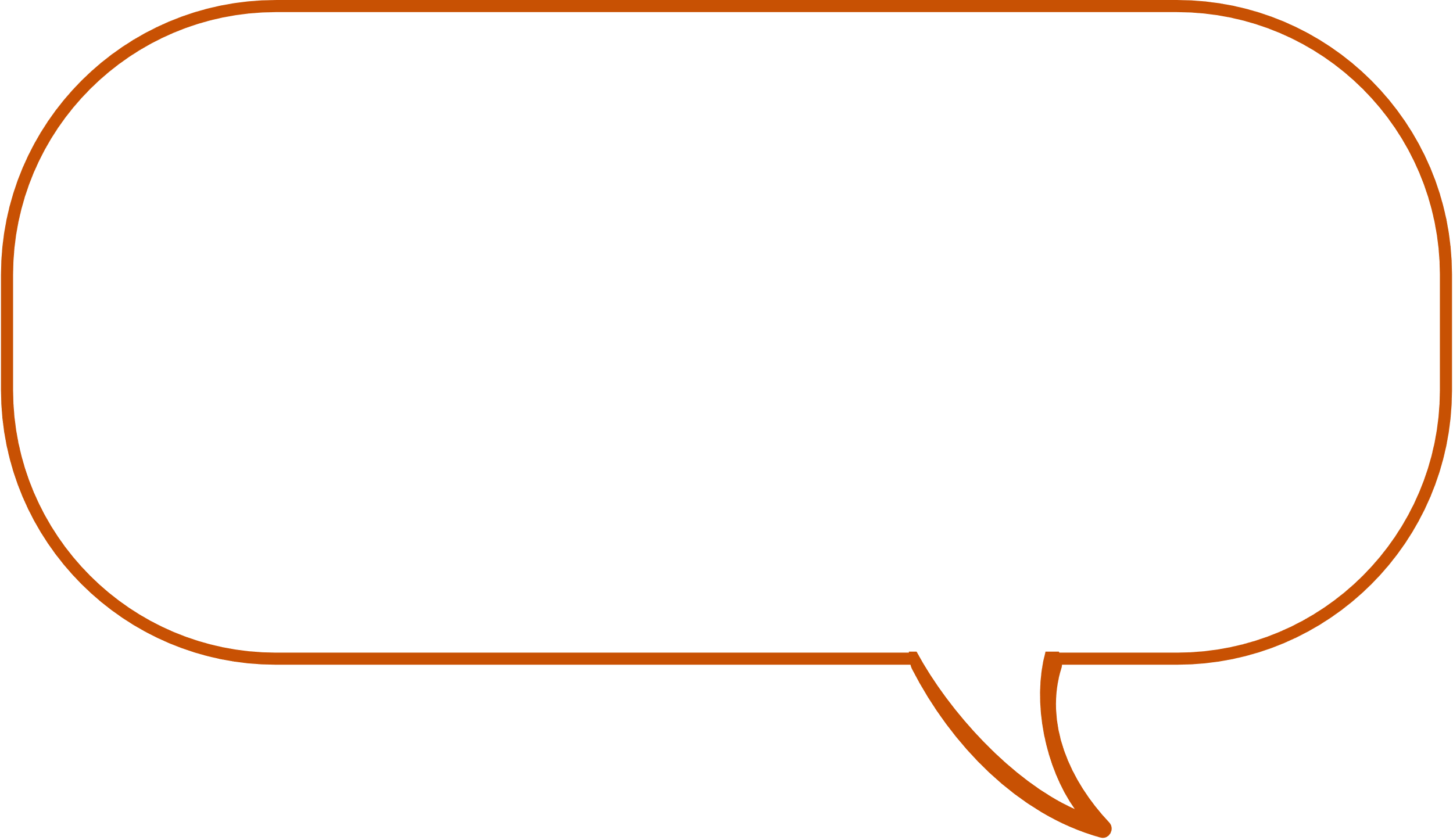 CHÀO MỪNG CÁC EM ĐẾN VỚI BÀI HỌC HÔM NAY!
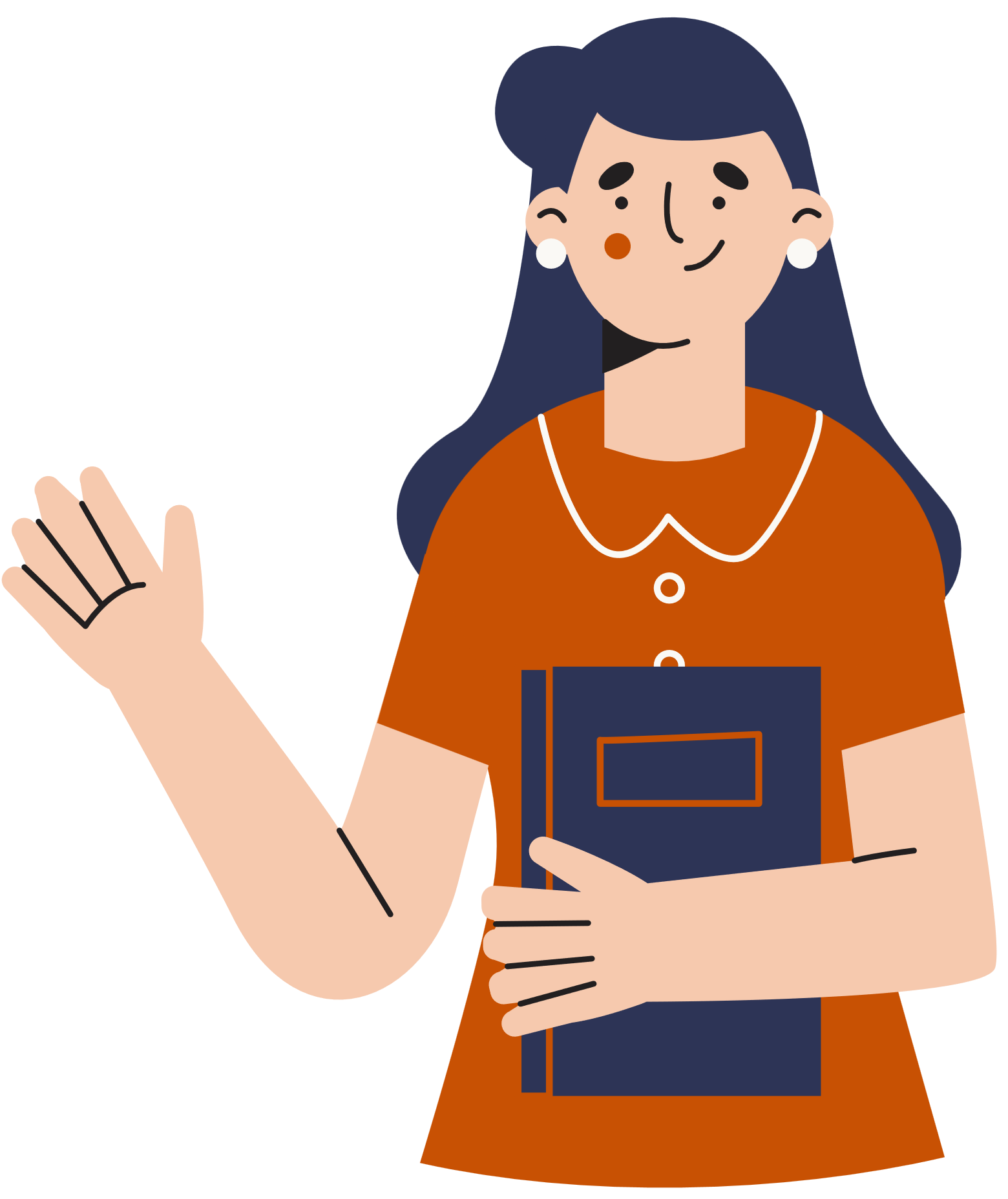 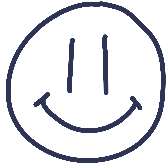 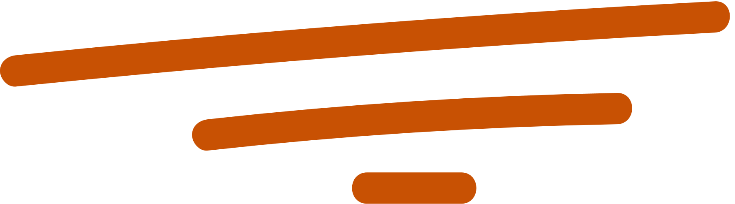 [Speaker Notes: Thầy cô bấm nào nút mũi tên để chuyển sang slide tiếp theo]
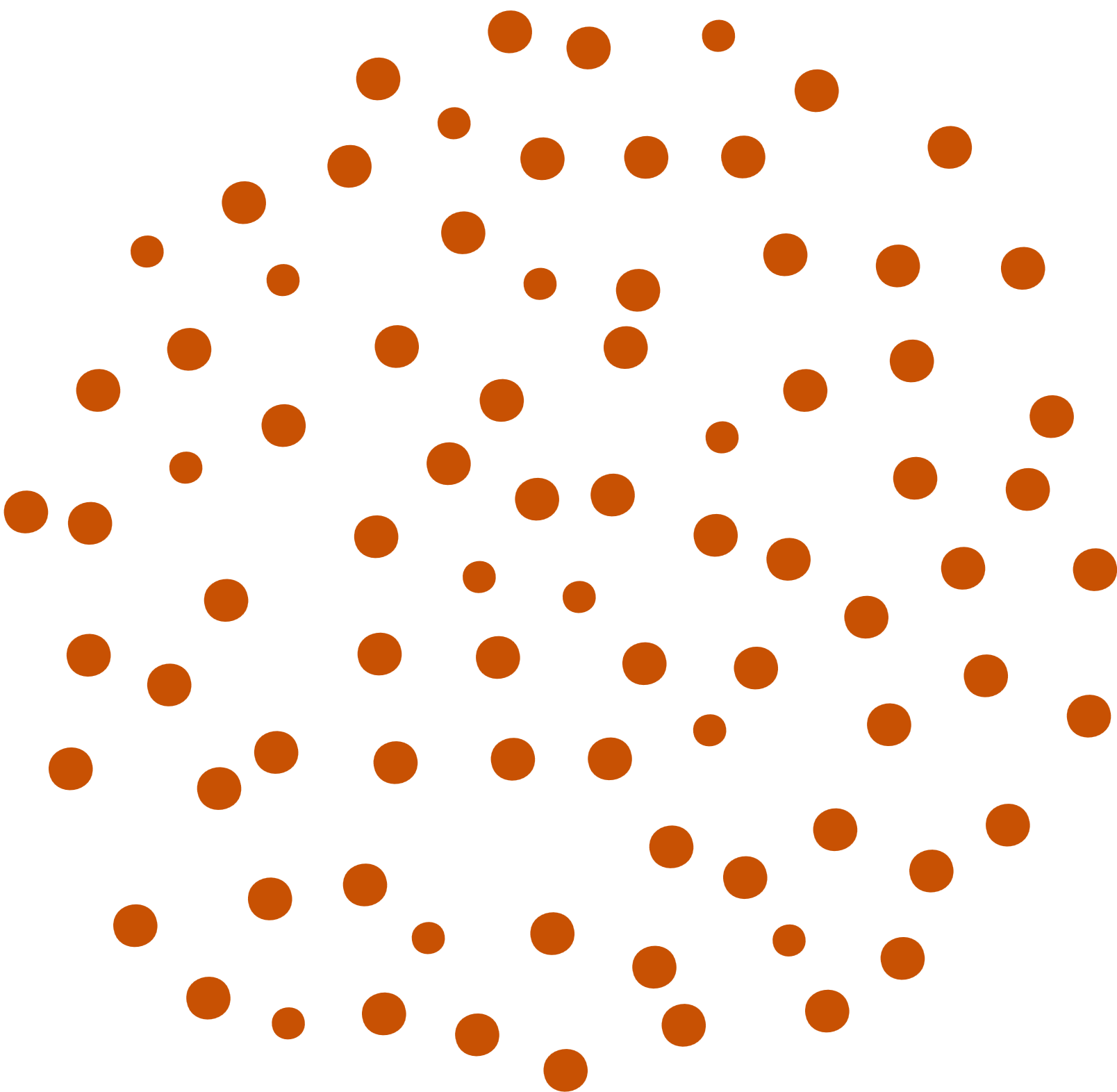 KHỞI ĐỘNG
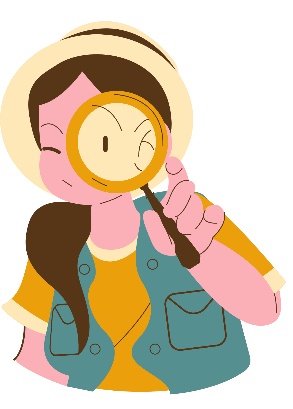 AI TINH MẮT?
Đại diện 10 HS, chia thành hai nhóm. 
Khi GV phát hiệu lệnh, bạn đầu tiên của mỗi đội sẽ lên bảng sắp xếp lại 1 chữ cái thành từ hoặc cụm từ có nghĩa rồi chạy về hàng, bạn thứ hai sẽ tiếp tục lên bảng sắp xếp từ thứ hai, cứ như vậy trong vòng 2p. 
Đội nào sắp xếp được nhiều từ hoặc cụm từ đúng nhiều nhất sẽ thắng cuộc.
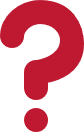 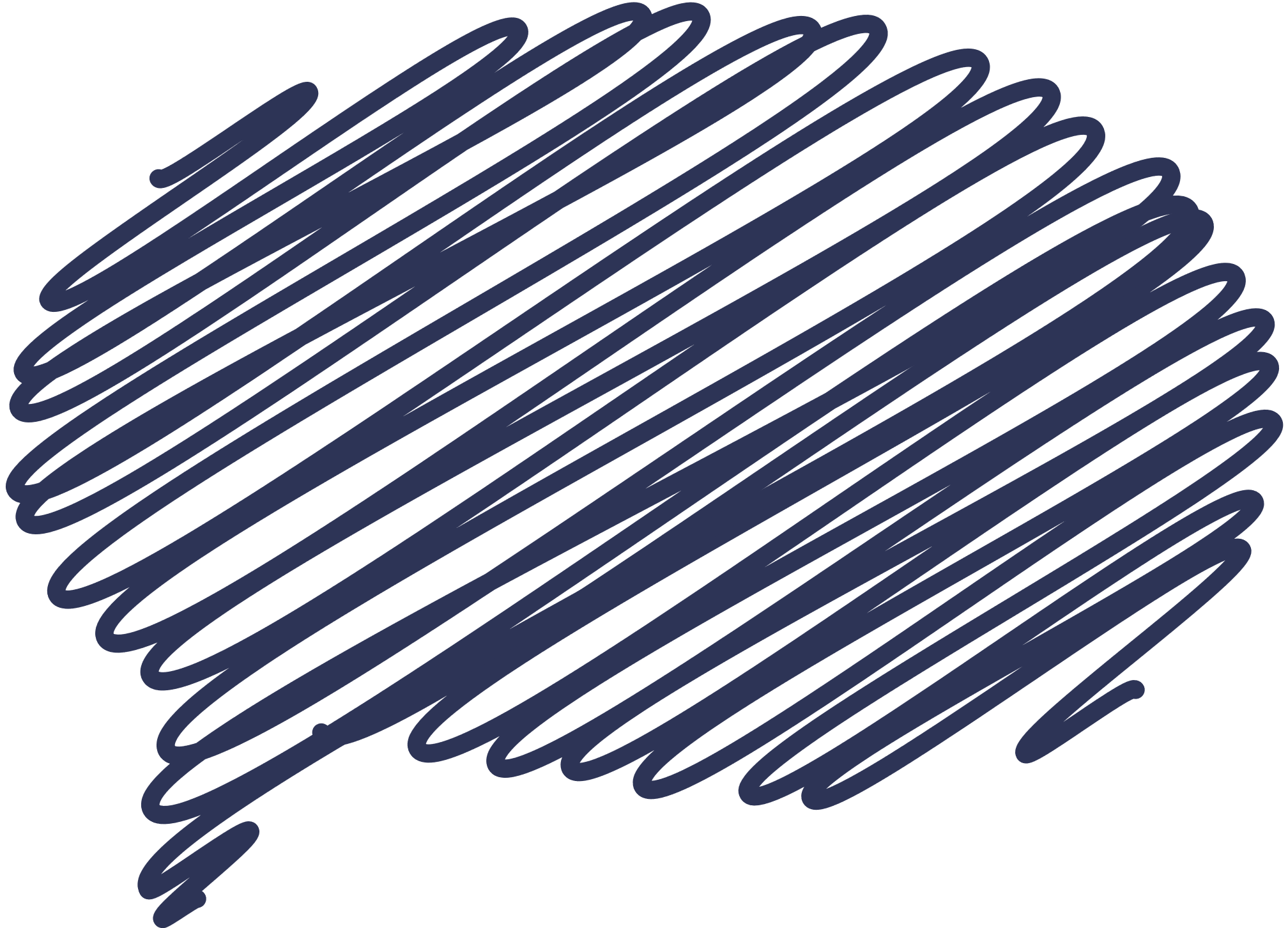 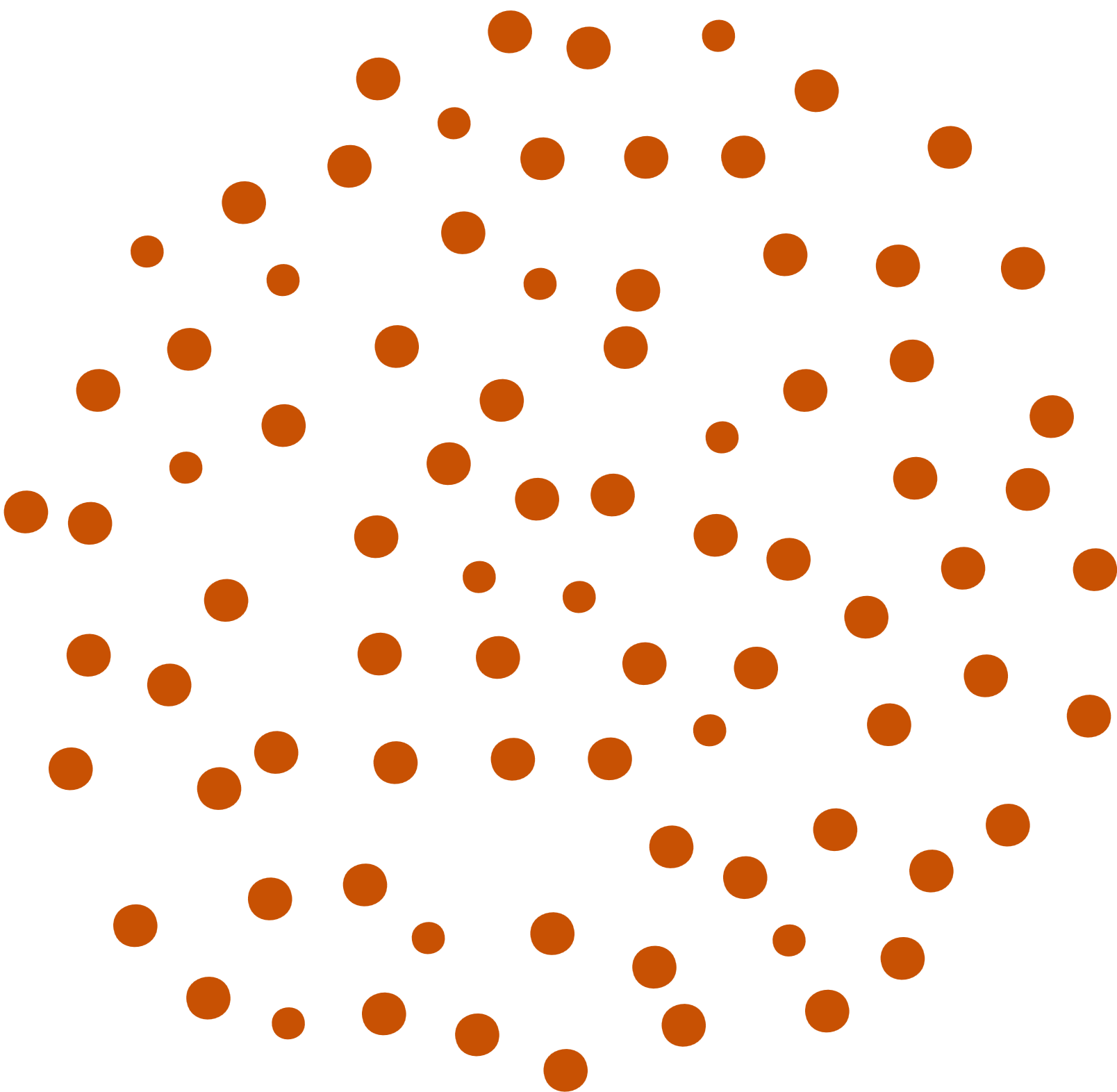 KHỞI ĐỘNG
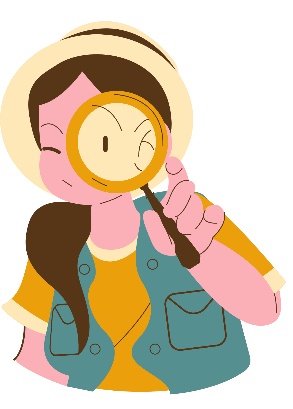 AI TINH MẮT?
Các em hãy sắp xếp các chữ cái gợi ý thành từ hoặc cụm từ có nghĩa. 
(1) T/Đ/Ấ
(2) X/Ò/M/I/Ó/N
(3) N/Ô/H/I/M/Ễ
(4) U/D/G/N/Ị/D/C/H
(5) Ỗ/H/P/N/Ợ/H
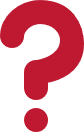 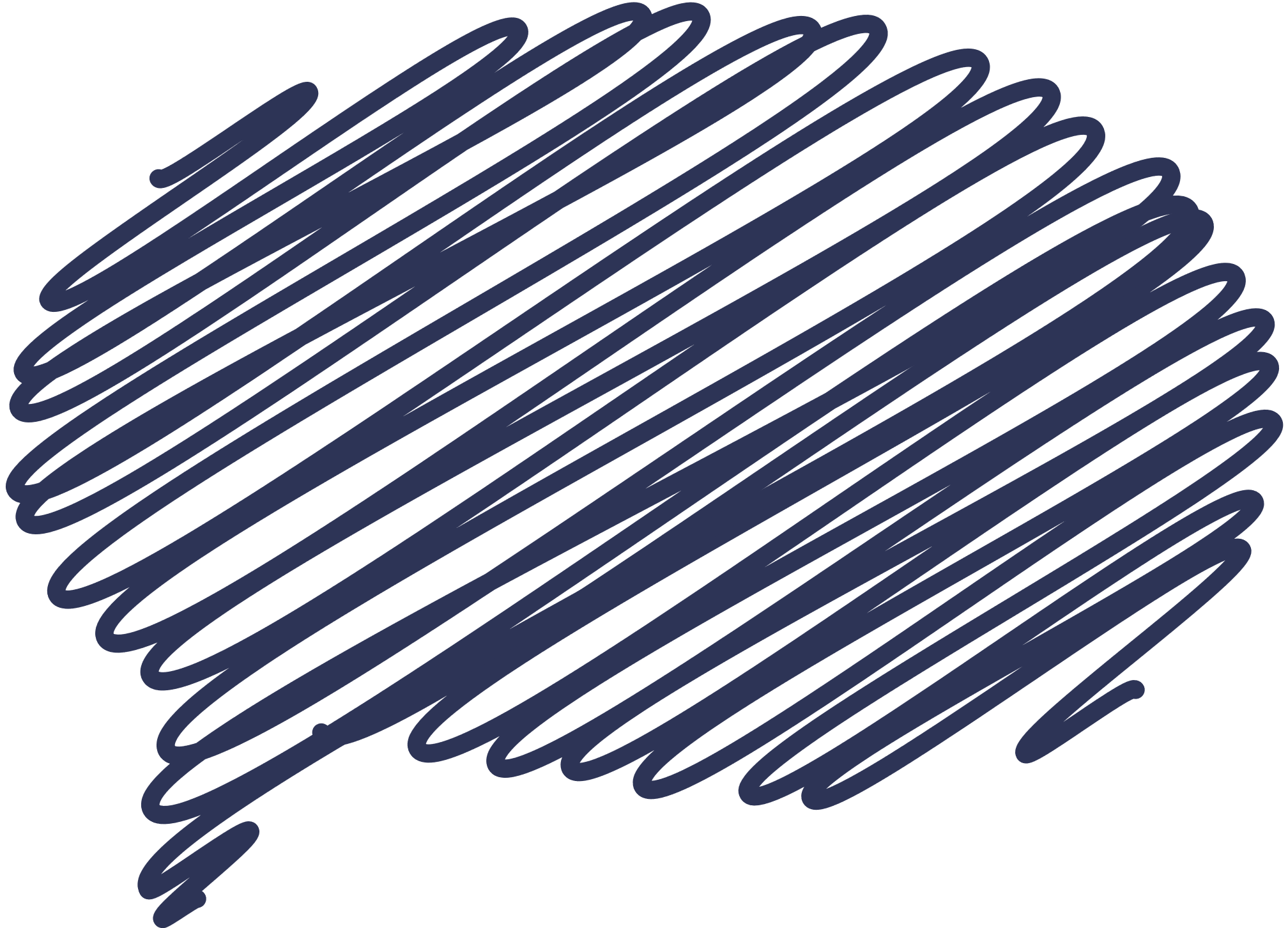 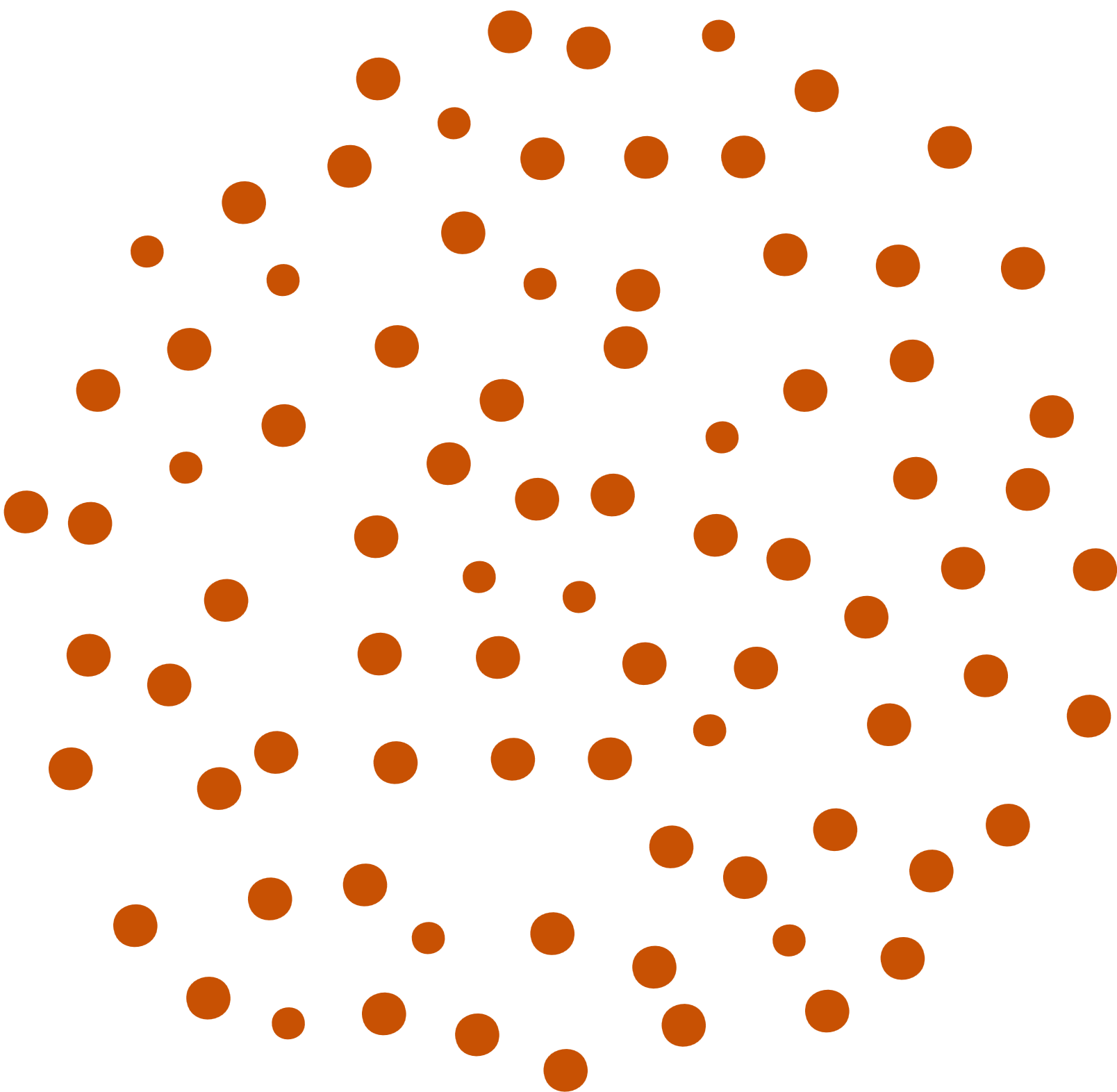 KHỞI ĐỘNG
(1) T/Đ/Ấ
ĐẤT
(2) X/Ò/M/I/Ó/N
XÓI MÒN
(3) N/Ô/H/I/M/Ễ
Ô NHIỄM
(4) U/D/G/N/Ị/D/C/H
DUNG DỊCH
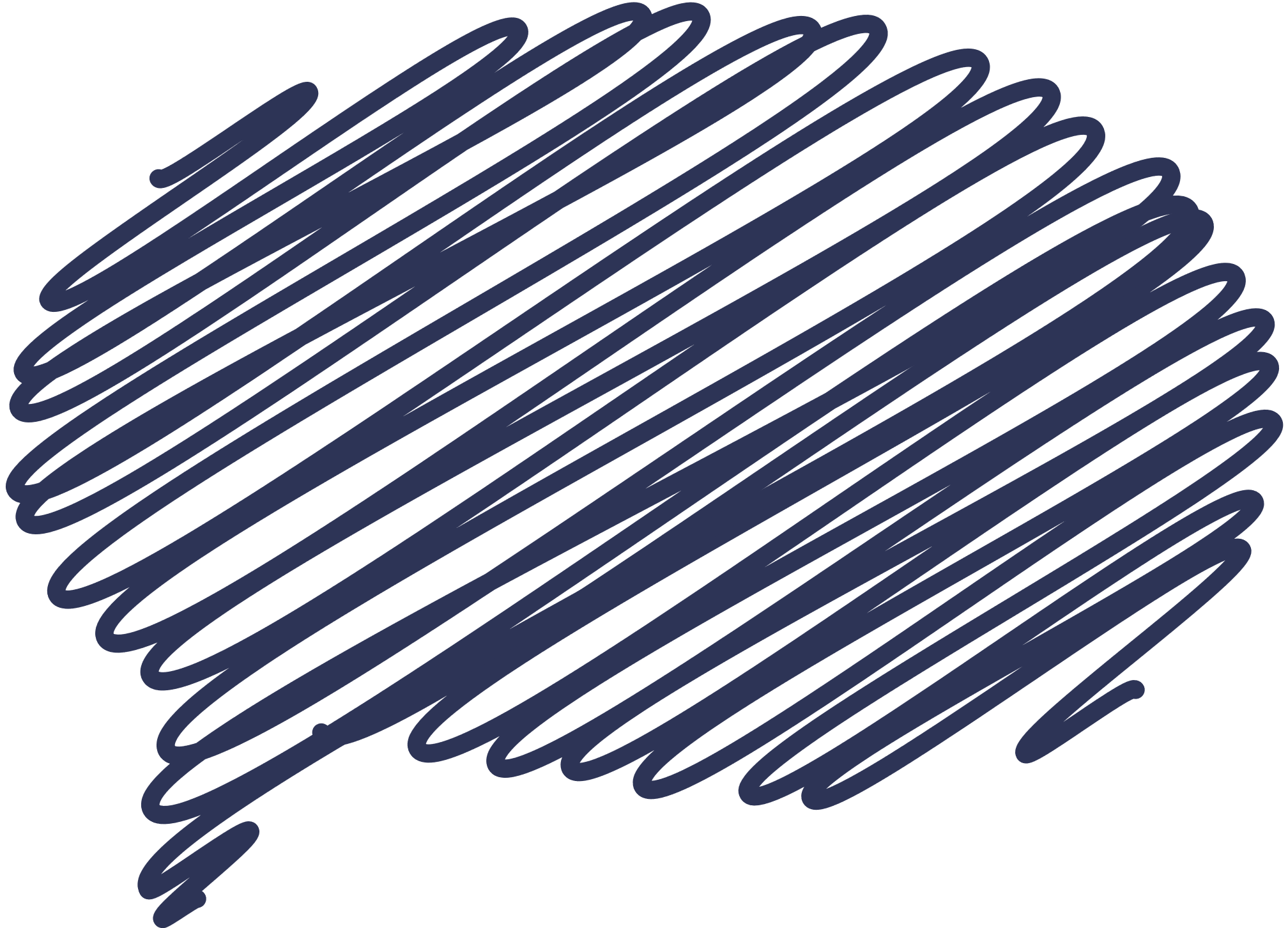 (5) Ỗ/H/P/N/Ợ/H
HỖN HỢP
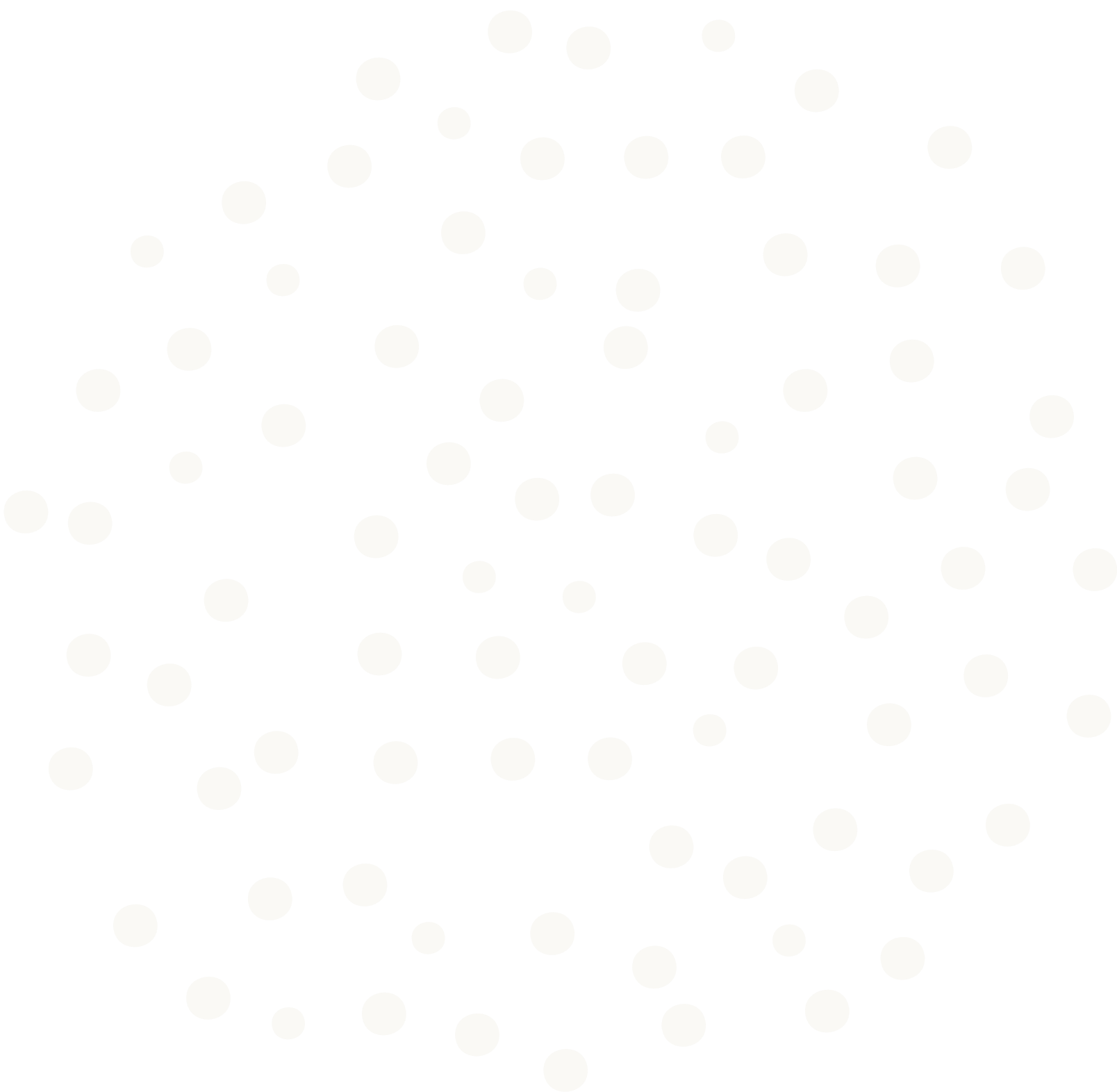 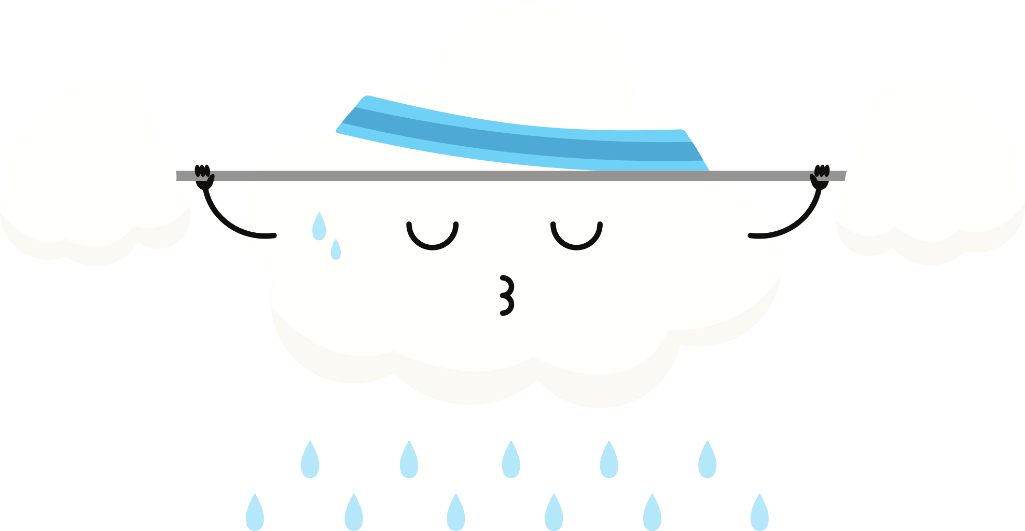 BÀI 6: ÔN TẬP CHỦ ĐỀ CHẤT
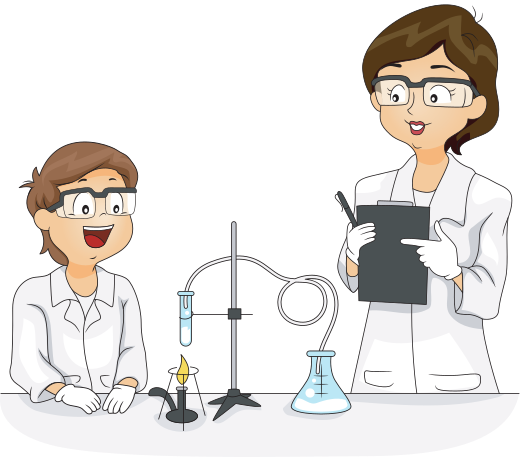 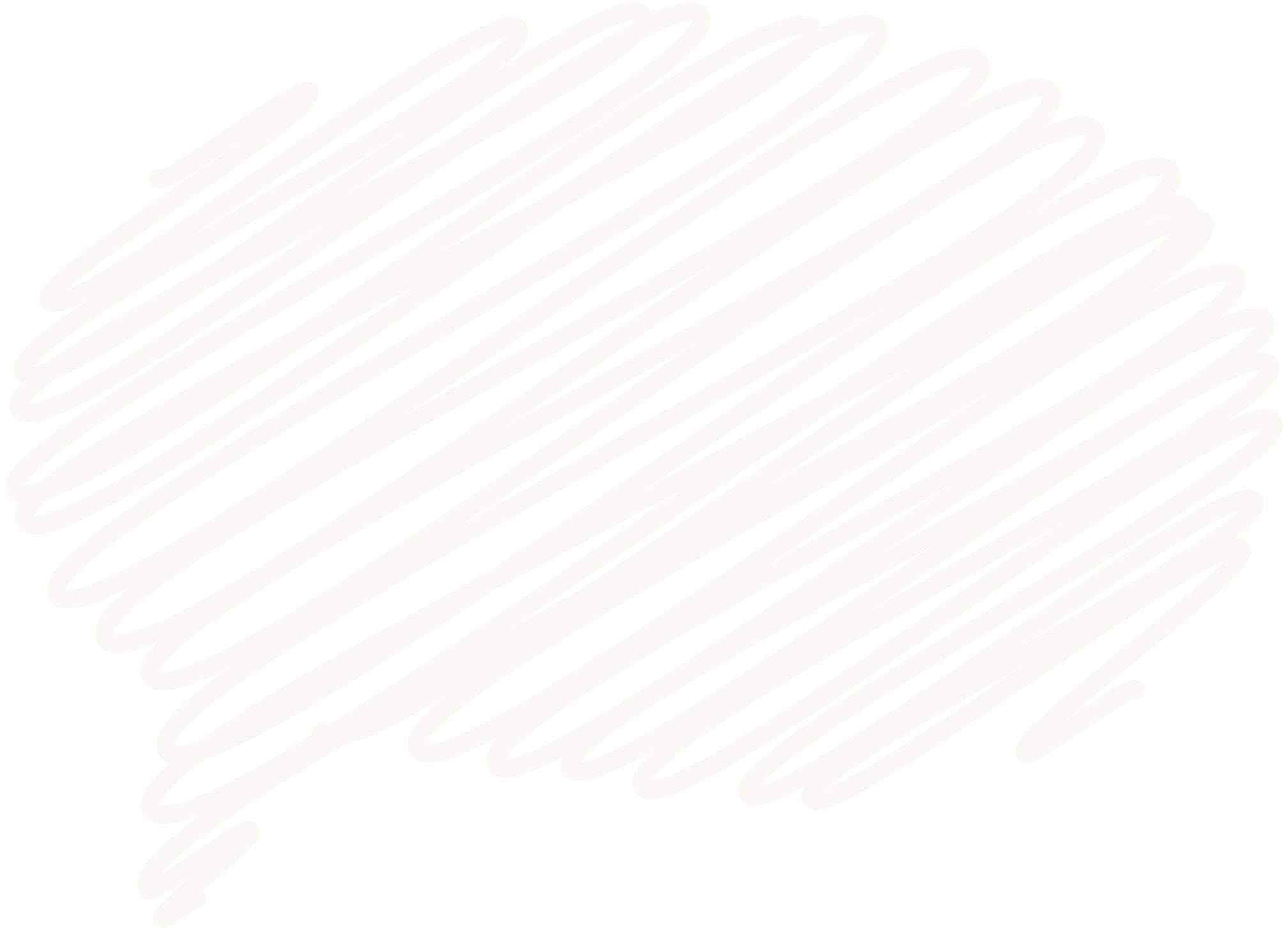 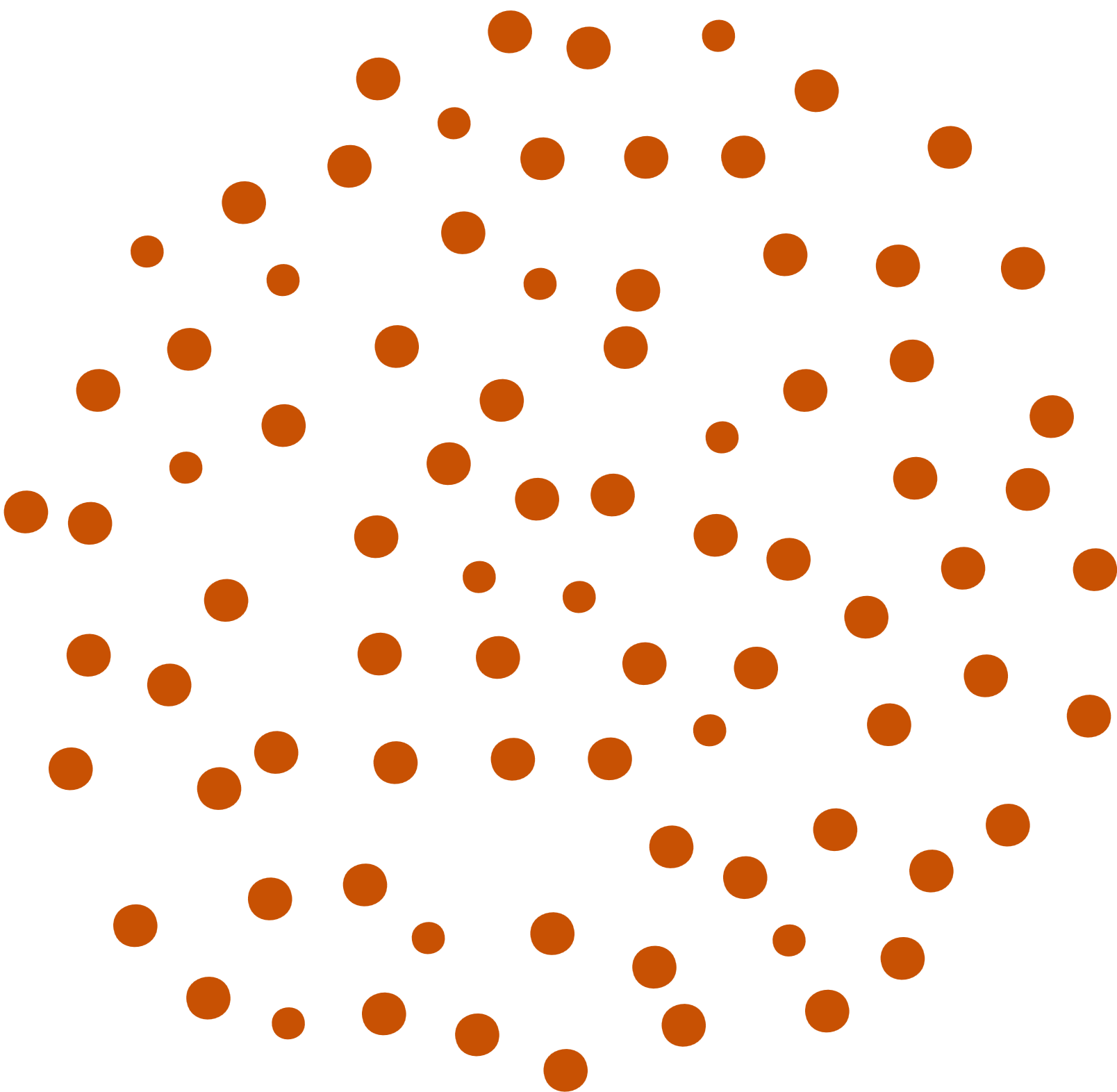 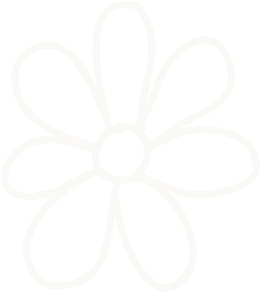 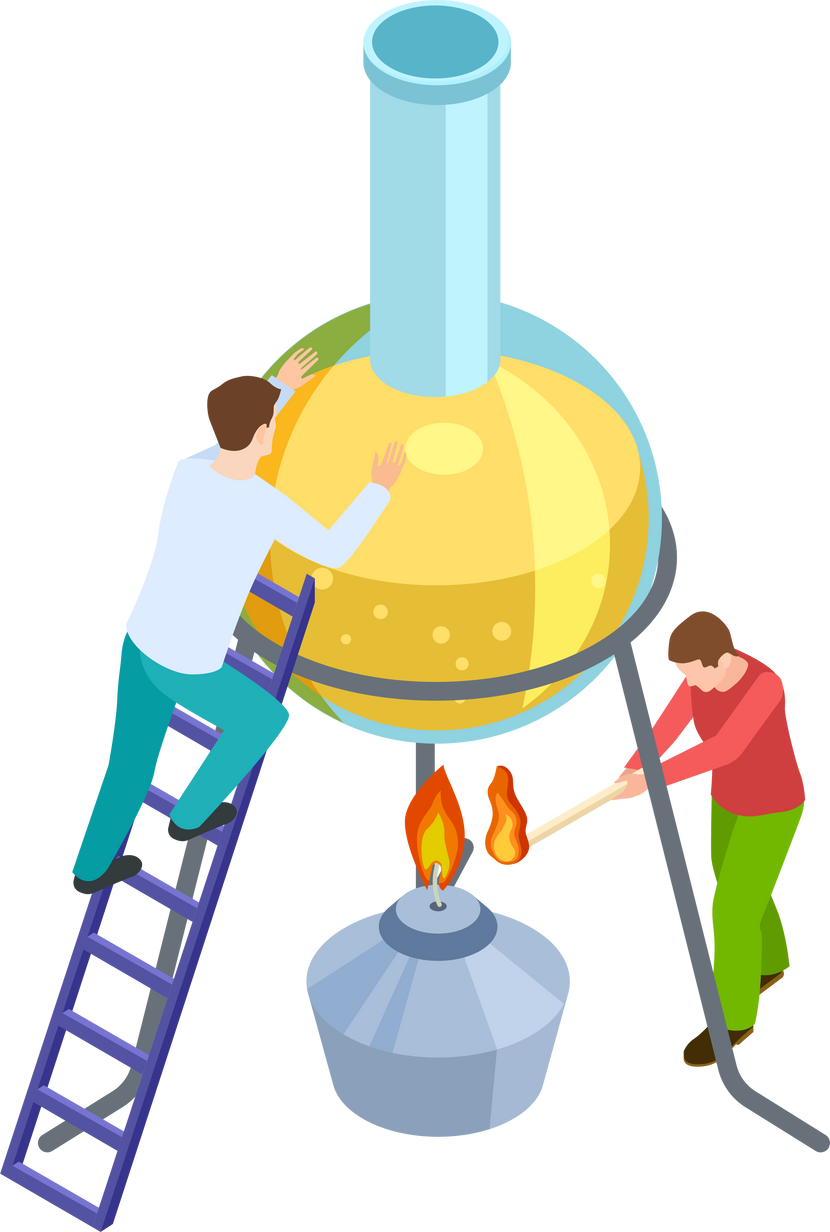 LUYỆN TẬP
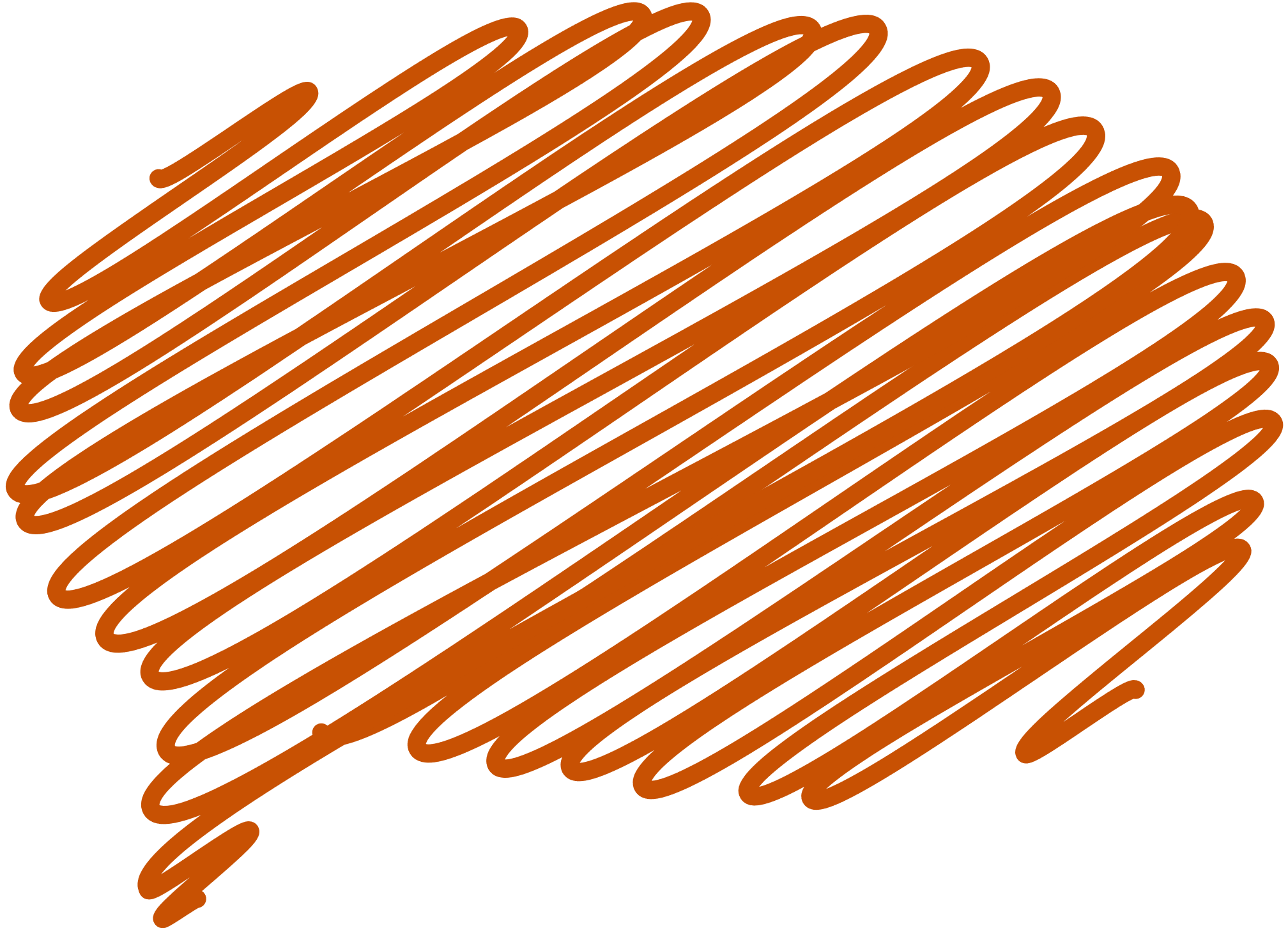 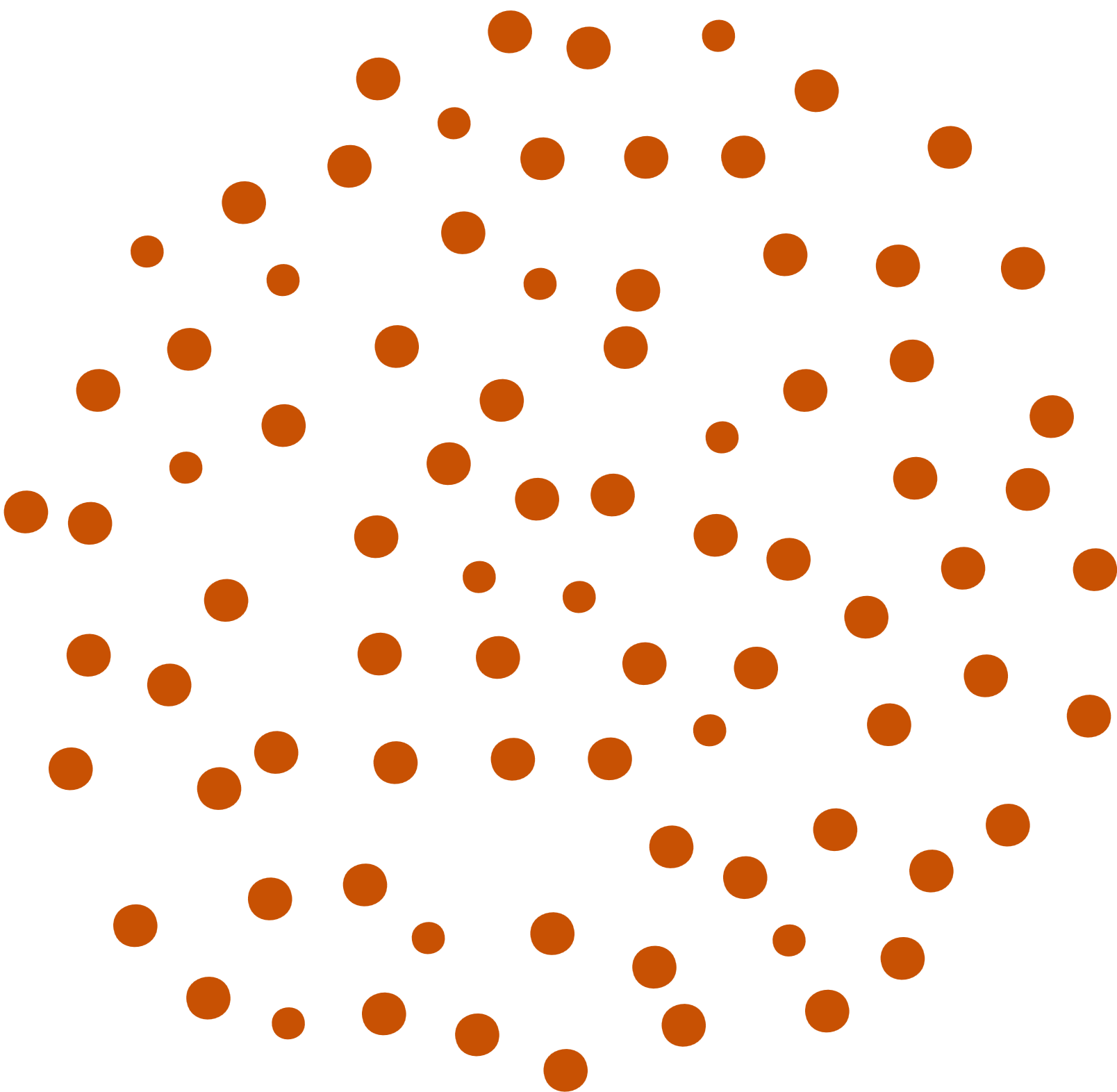 Chia lớp thành các nhóm 6, viết, vẽ những điều đã học được trong chủ đề Chất theo gợi ý SGK tr. 24 vào giấy khổ A0: Viết, vẽ những điều đã học được từ chủ đề Chất.
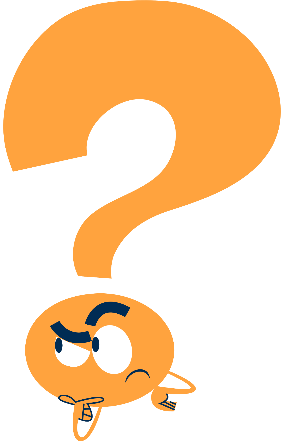 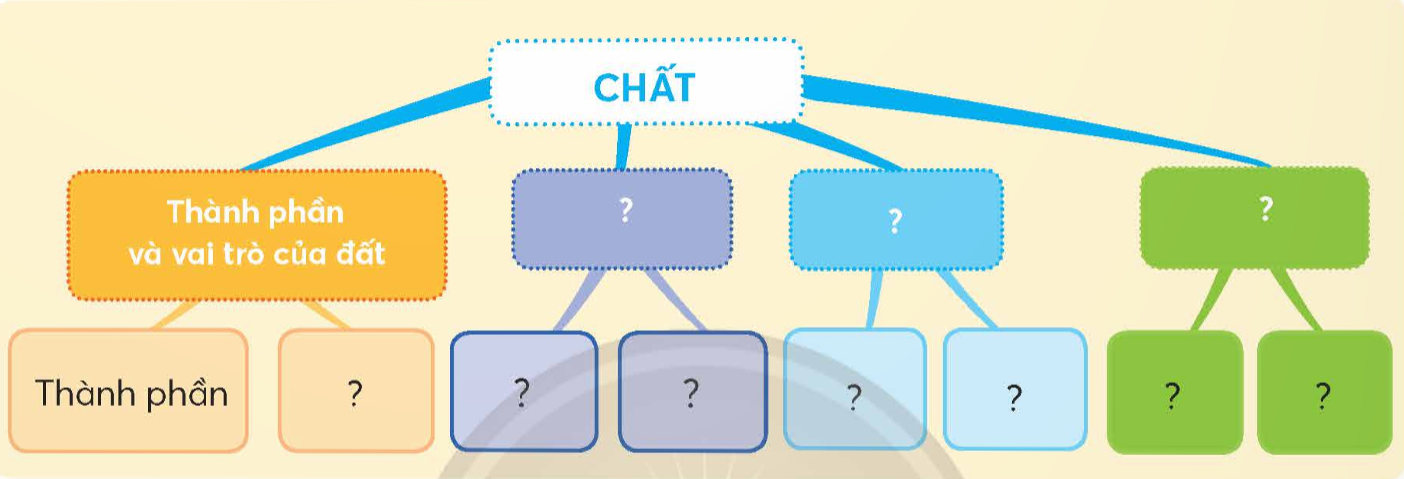 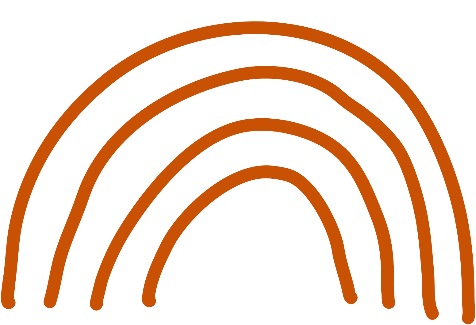 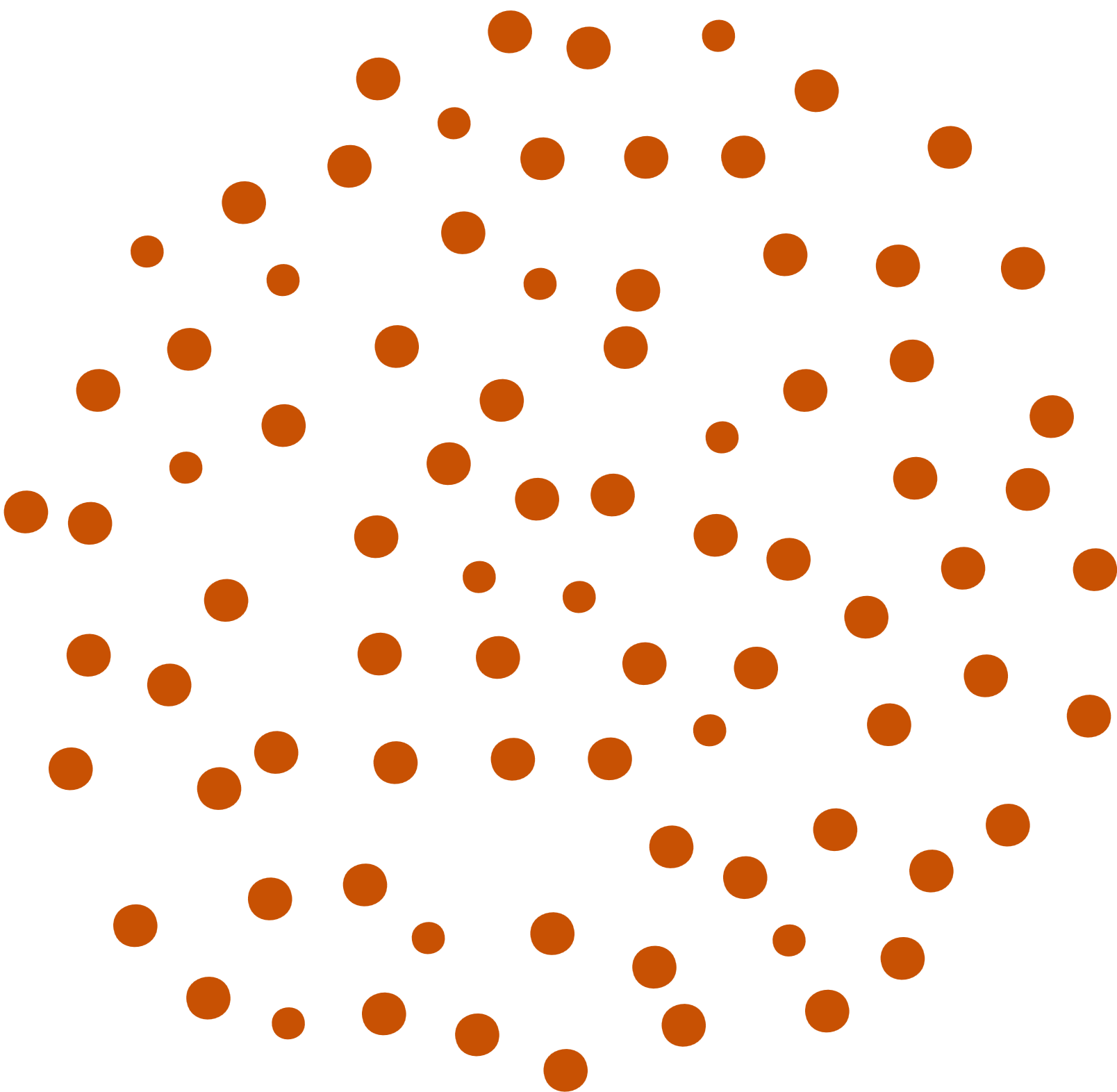 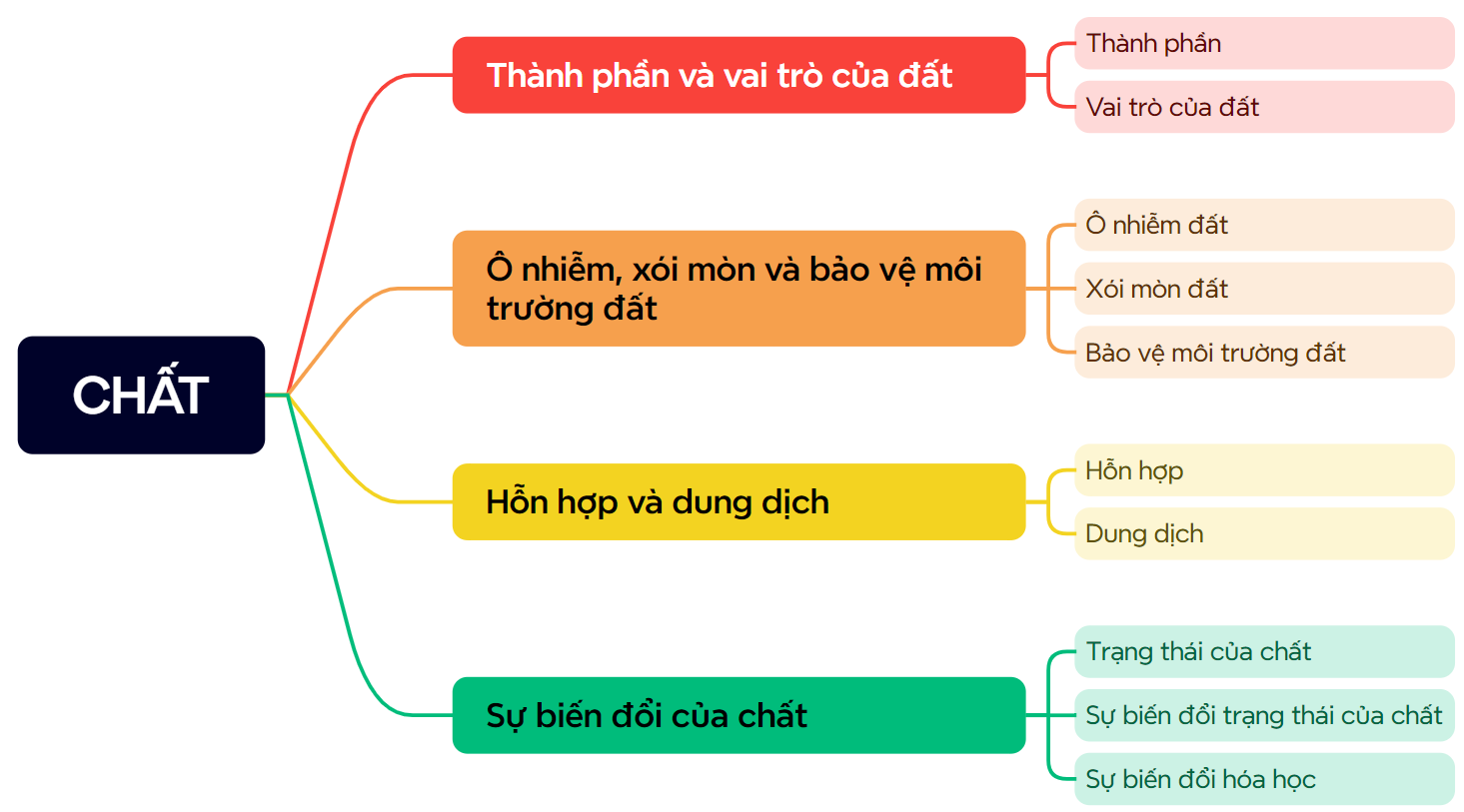 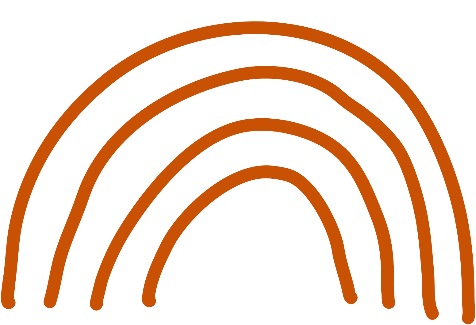 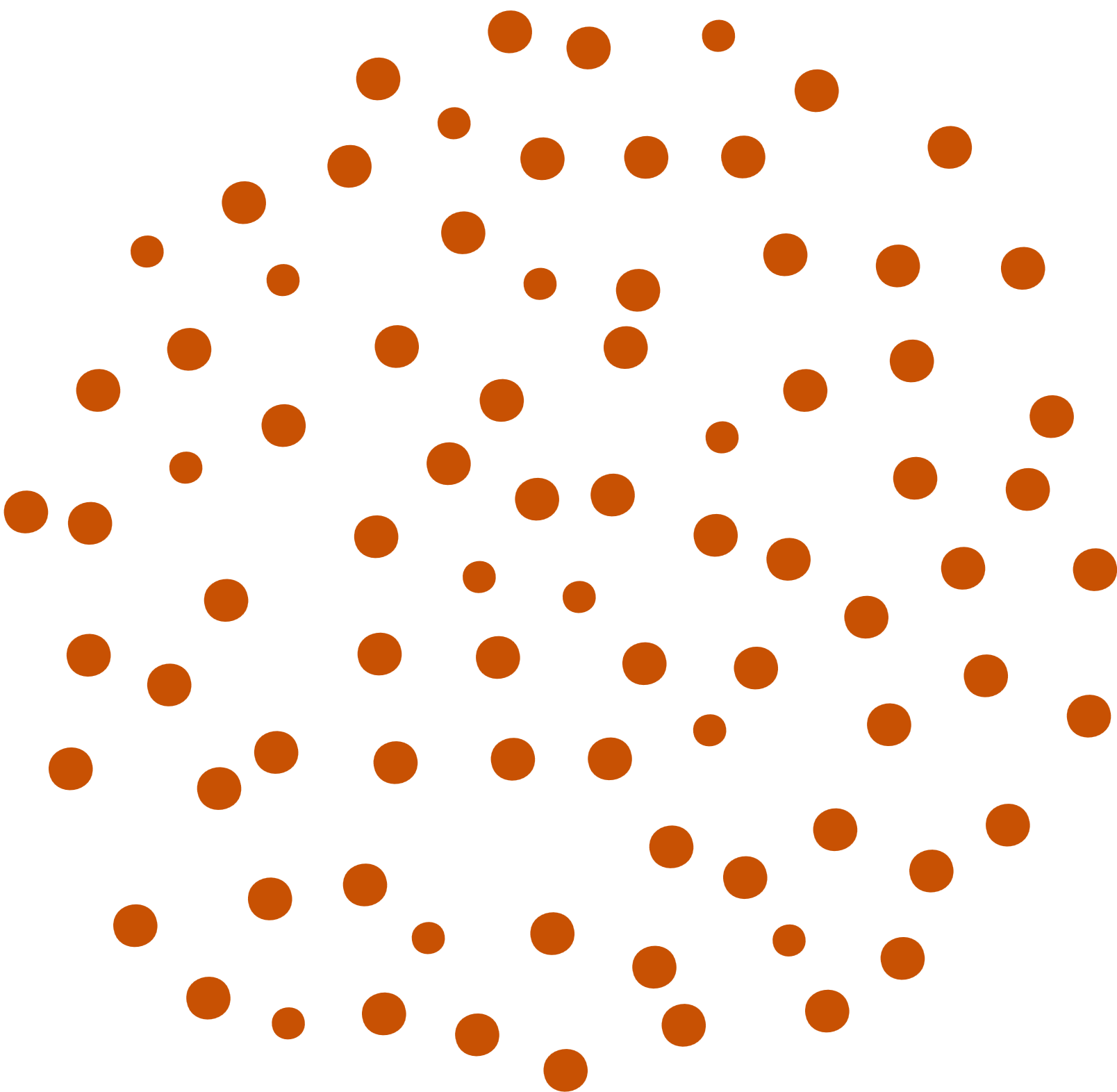 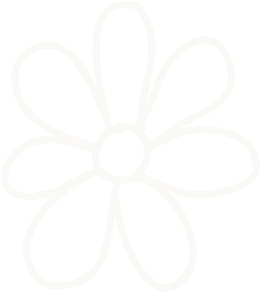 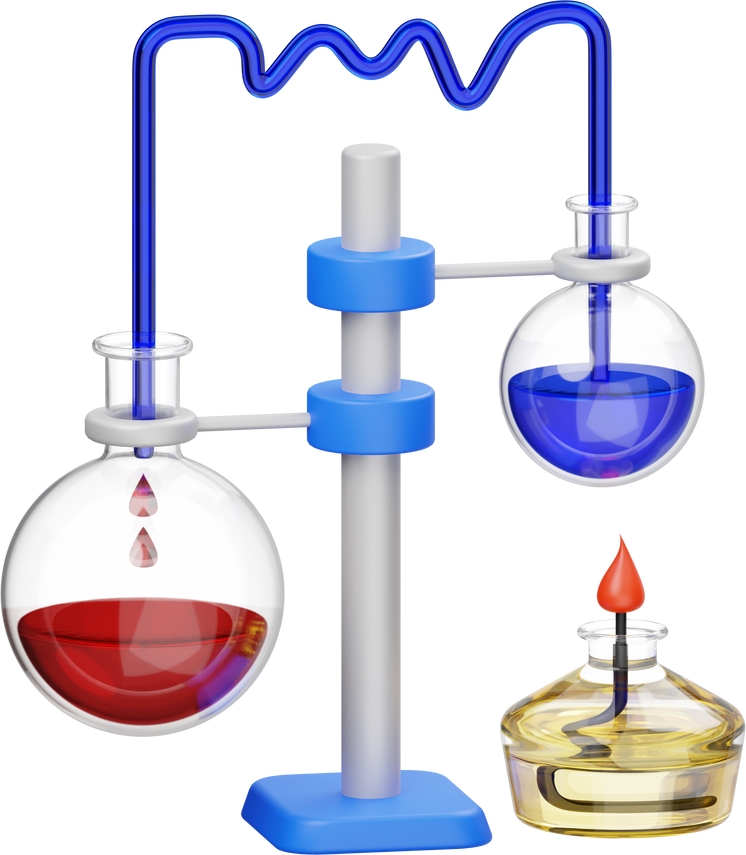 Em tập làm nhà khoa học
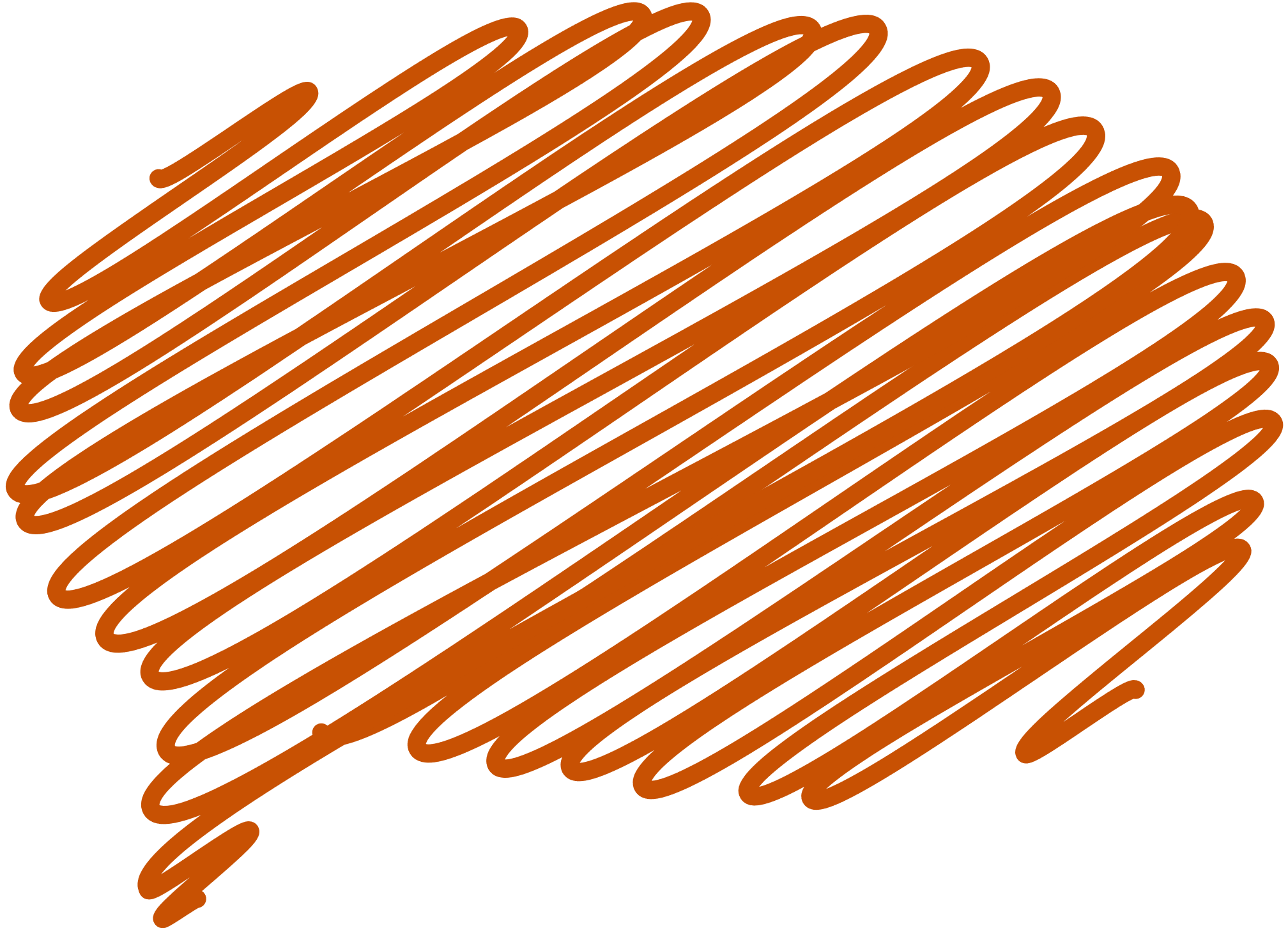 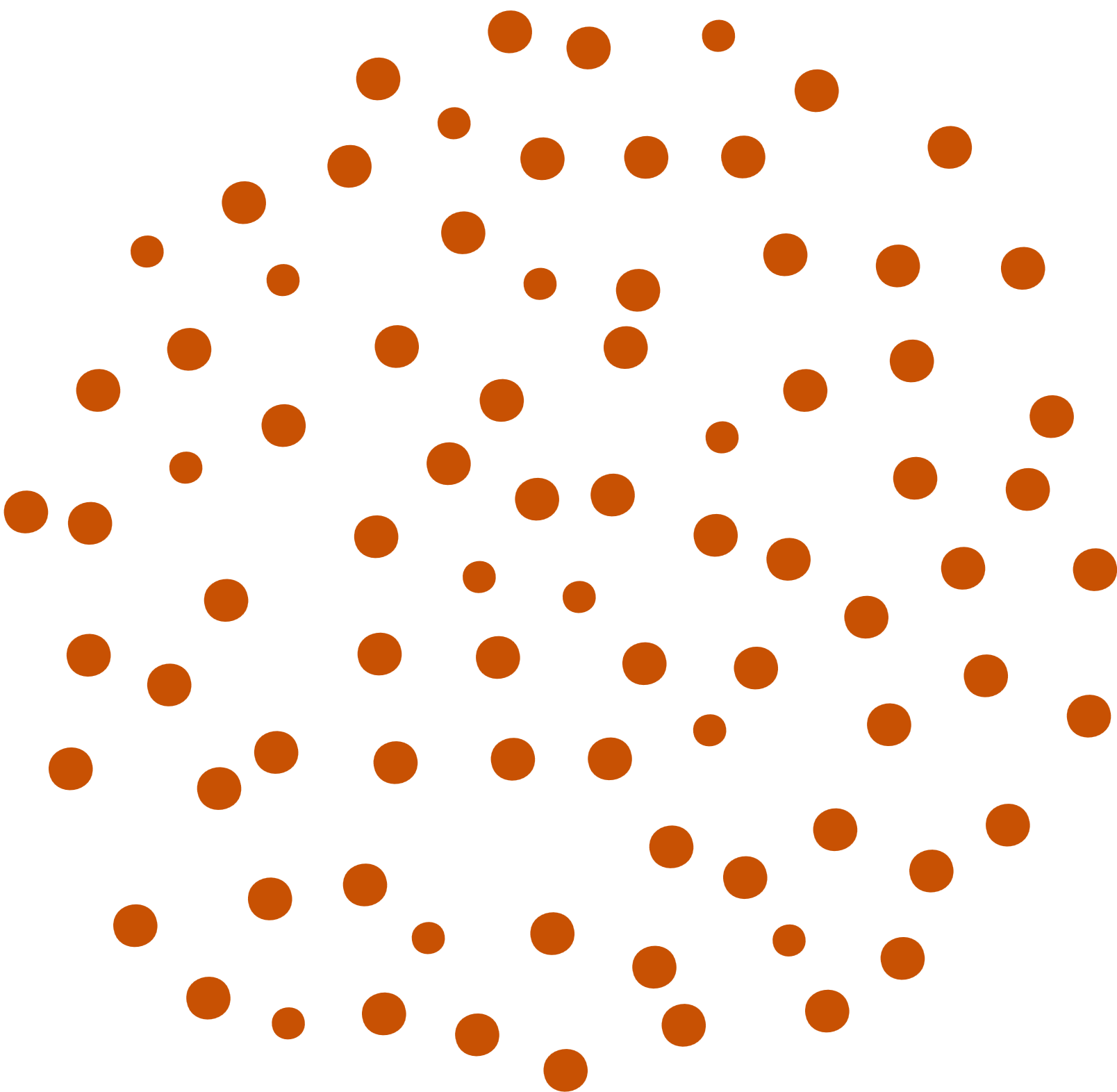 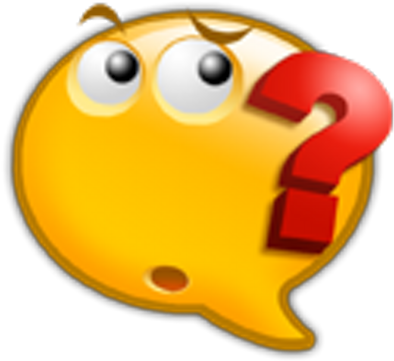 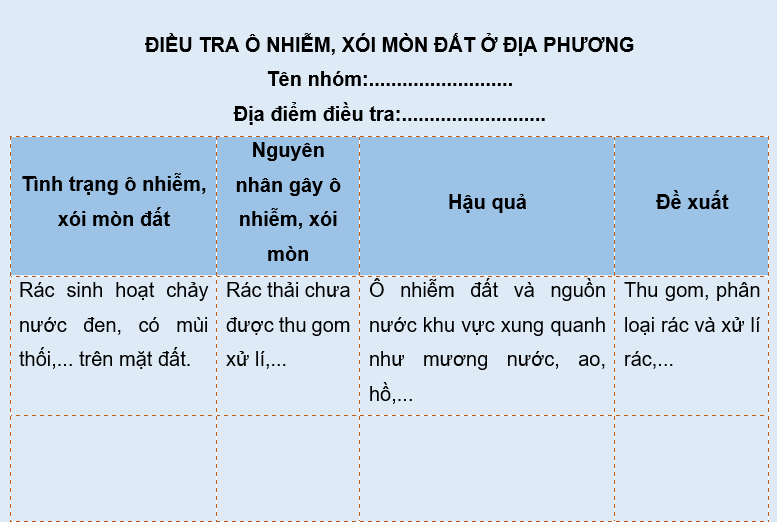 Điều tra về một số vấn đề ô nhiễm, xói mòn đất ở địa phương em theo gợi ý.
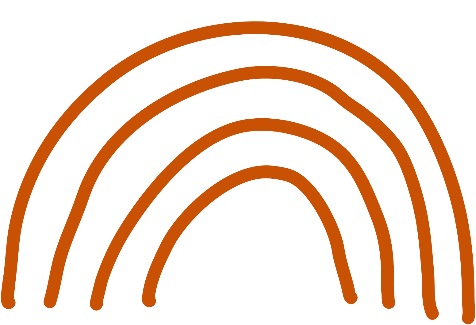 [Speaker Notes: C]
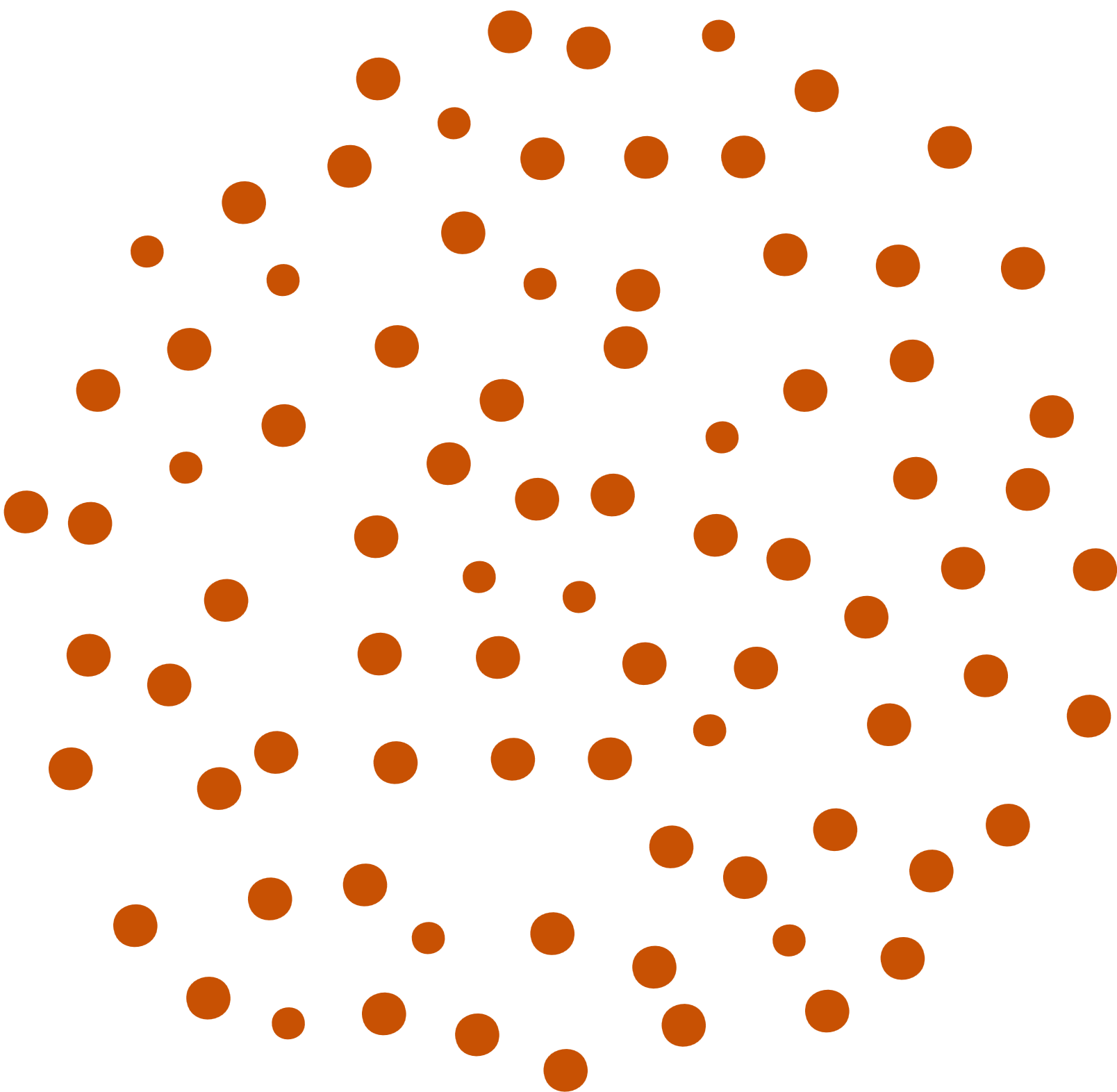 HƯỚNG DẪN VỀ NHÀ
2
1
Tìm hiểu Bài 6: 
Vai trò của năng lượng
Ôn tập lại các kiến thức đã học
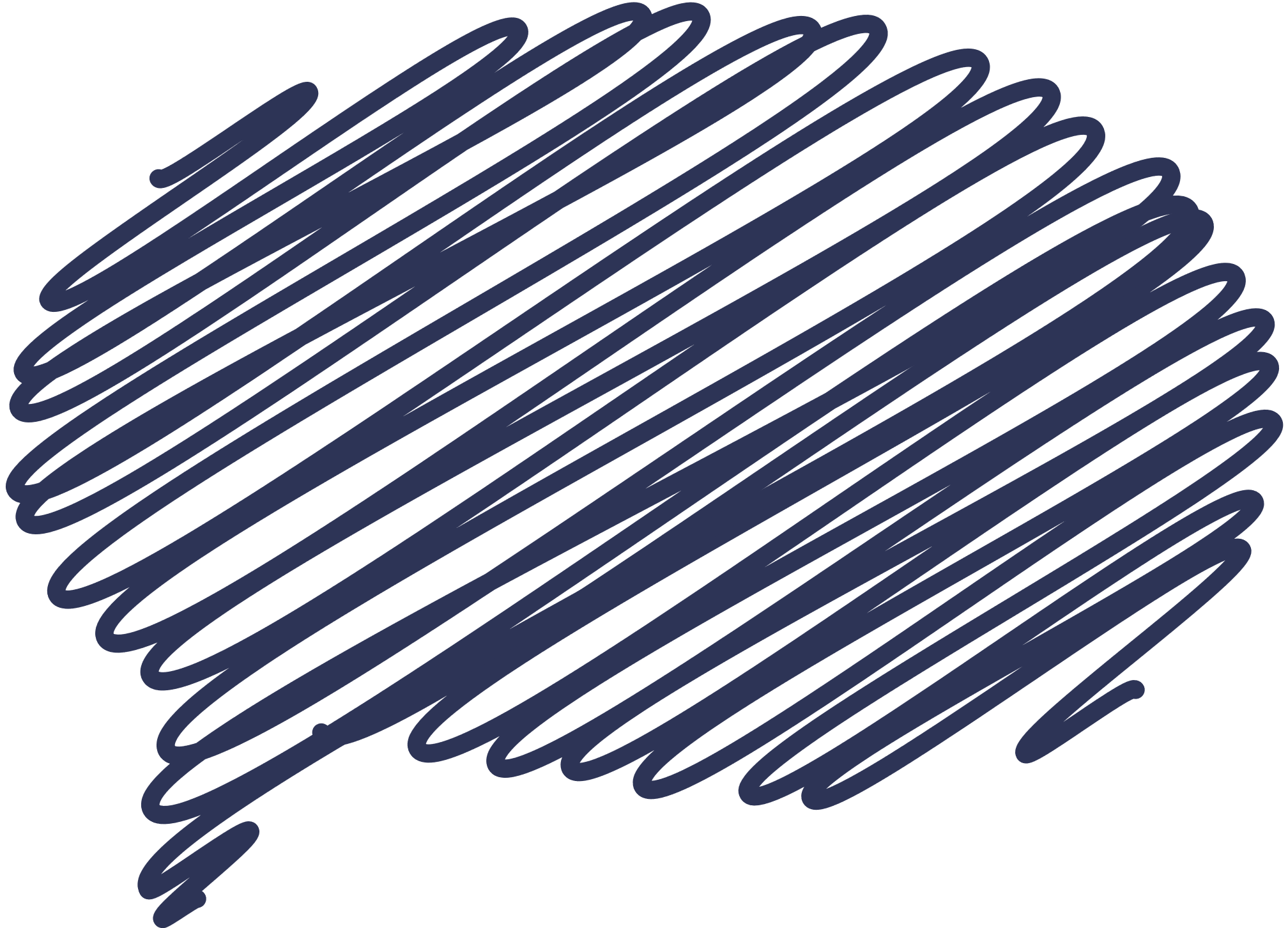 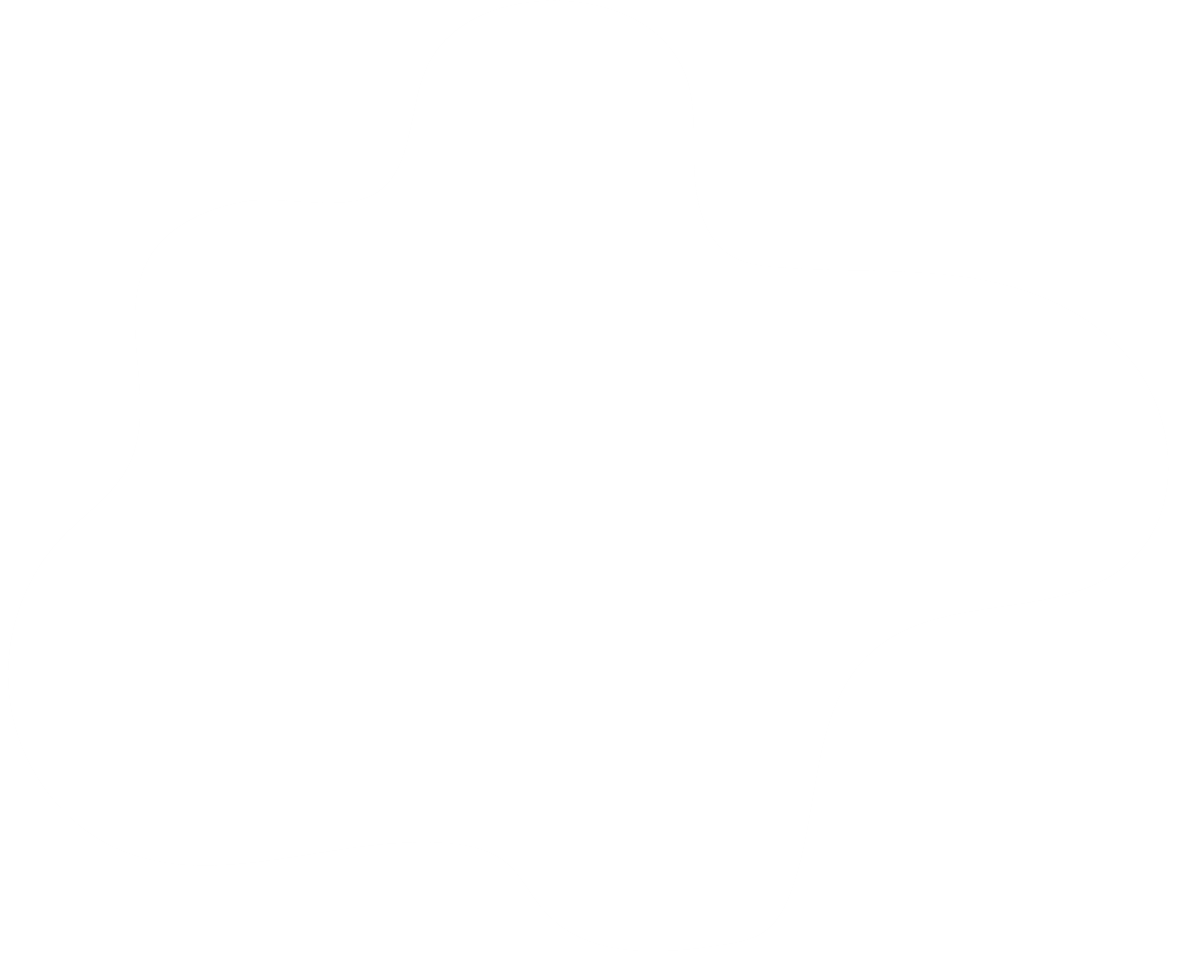 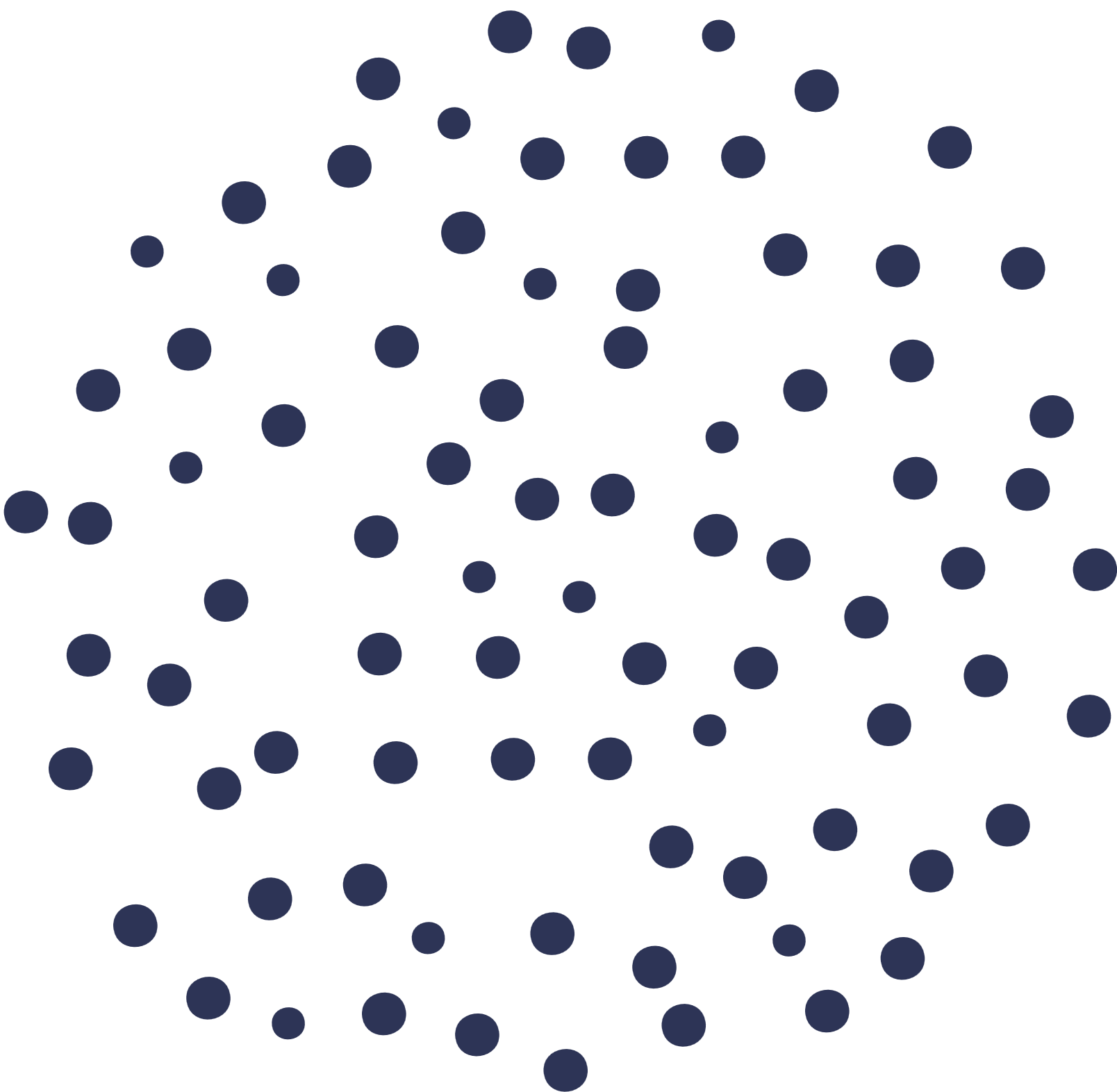 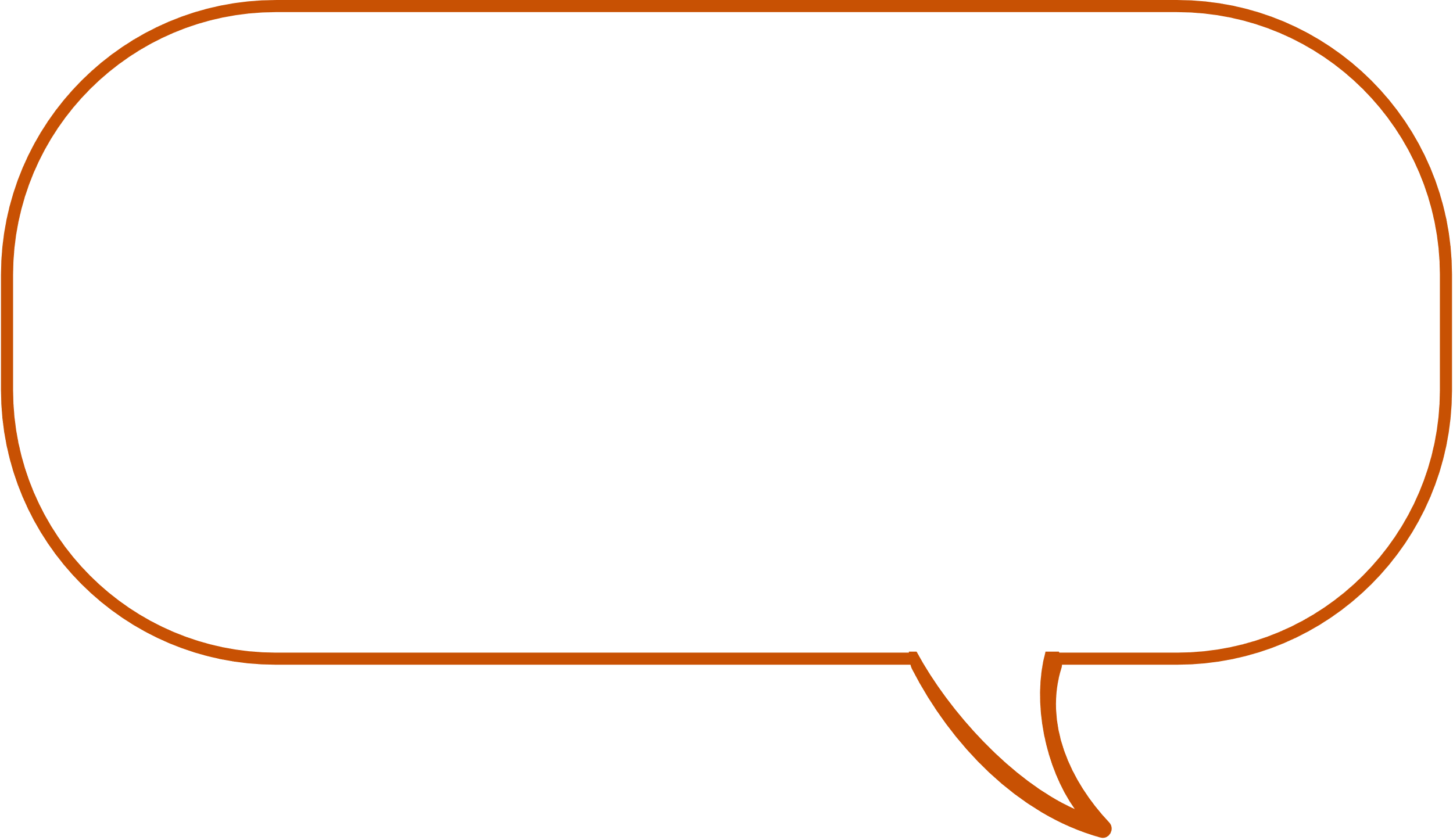 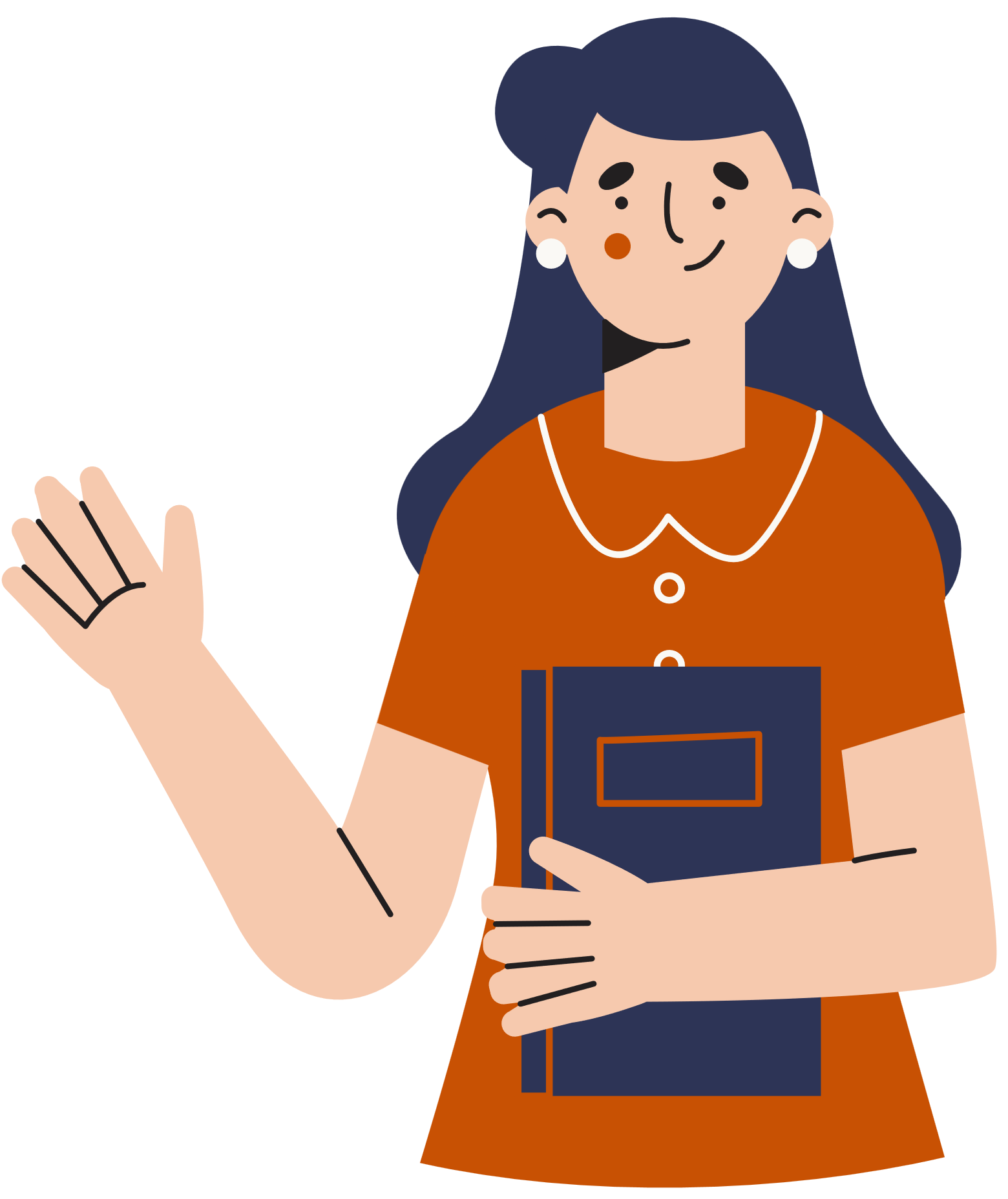 CẢM ƠN CÁC EM ĐÃ LẮNG NGHE BÀI HỌC
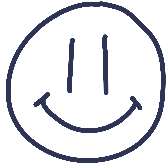 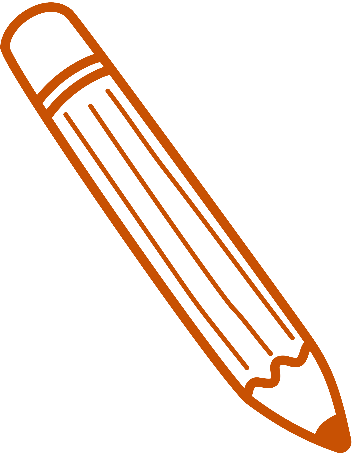 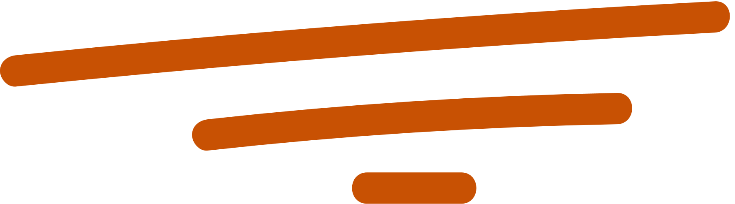